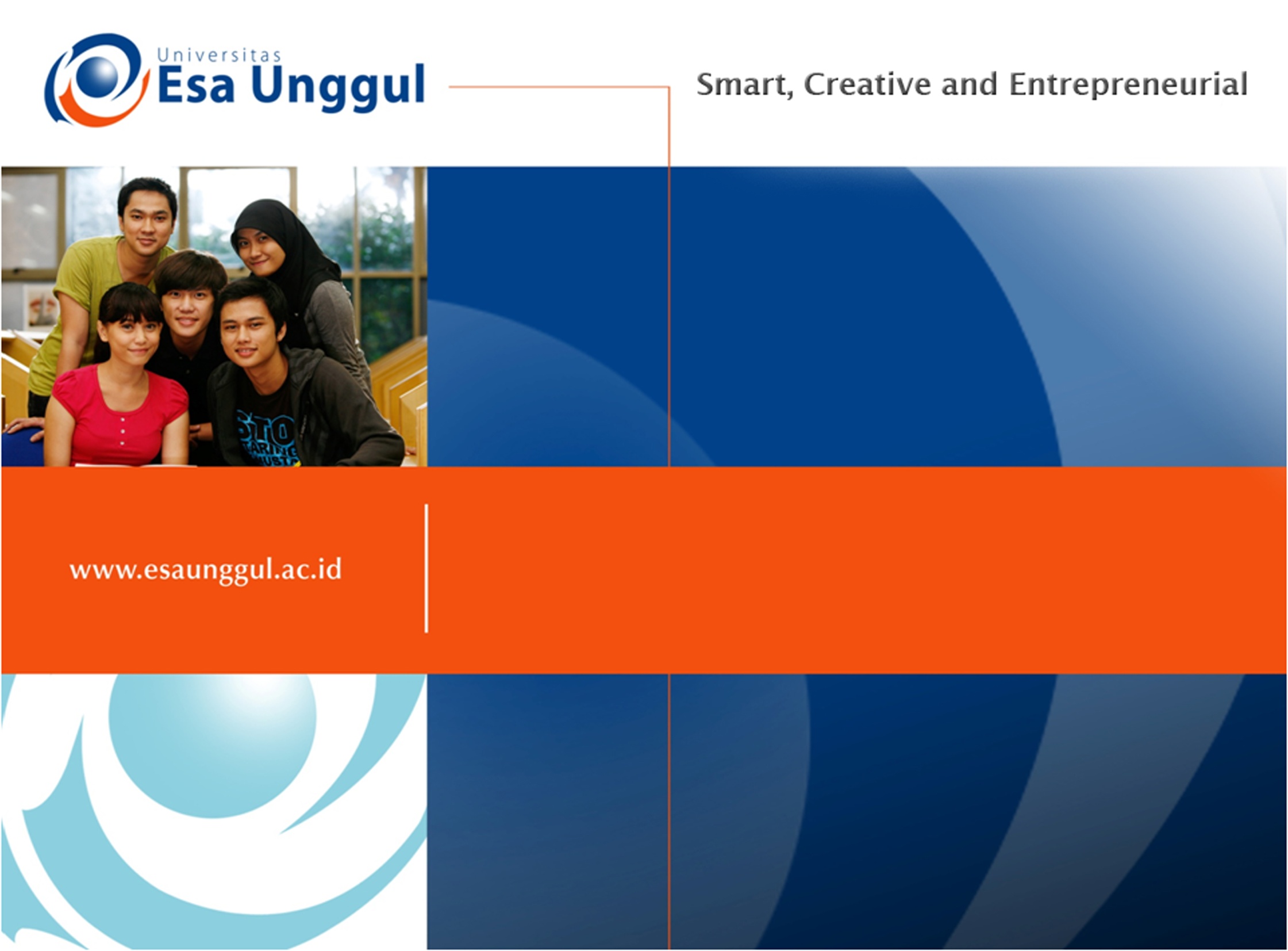 METABOLISME NITROGEN
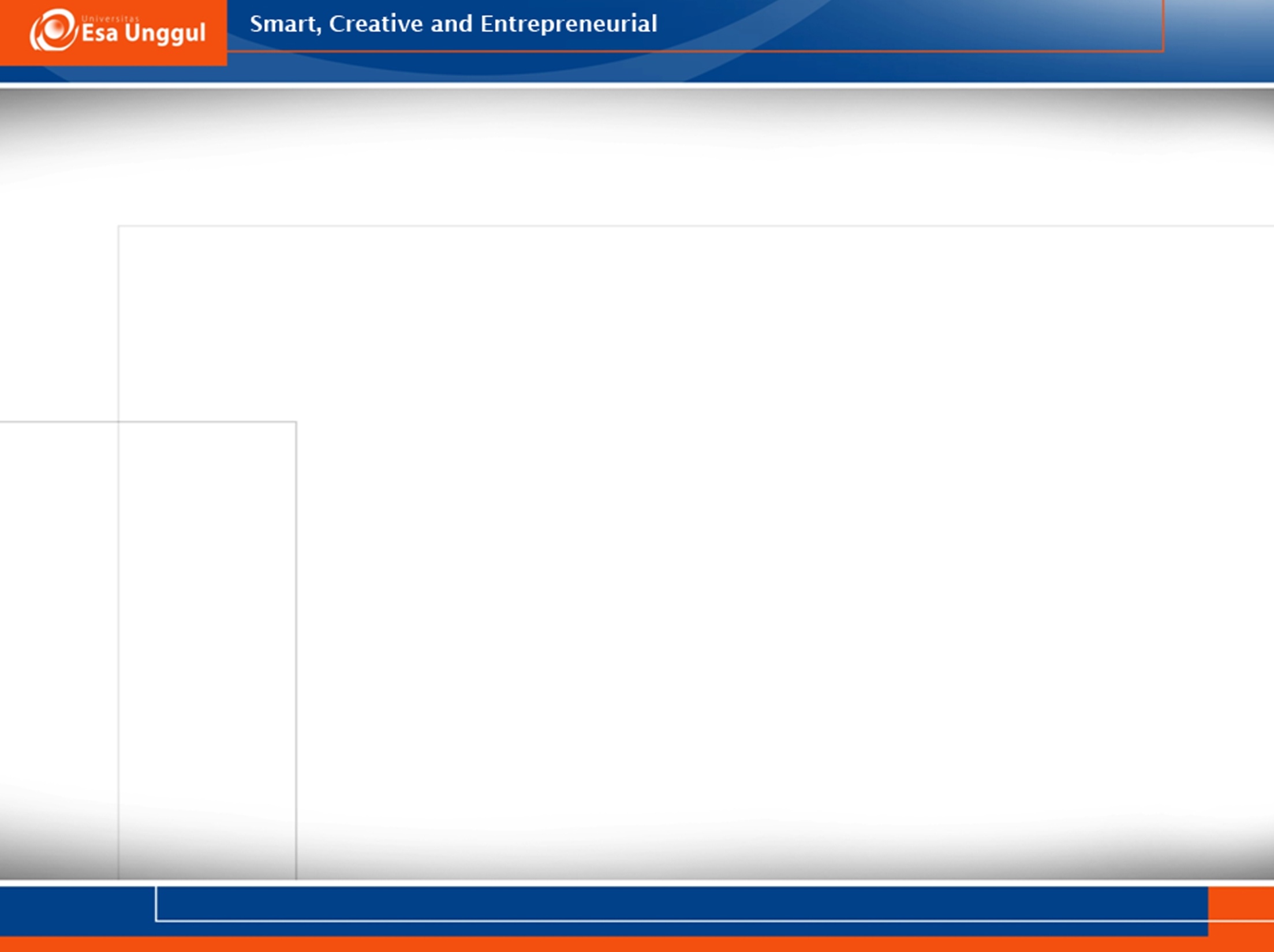 PENTINGNYA NITROGEN
DISTRIBUSI NITROGEN
SUMBER NITROGEN
SIKLUS NITROGEN
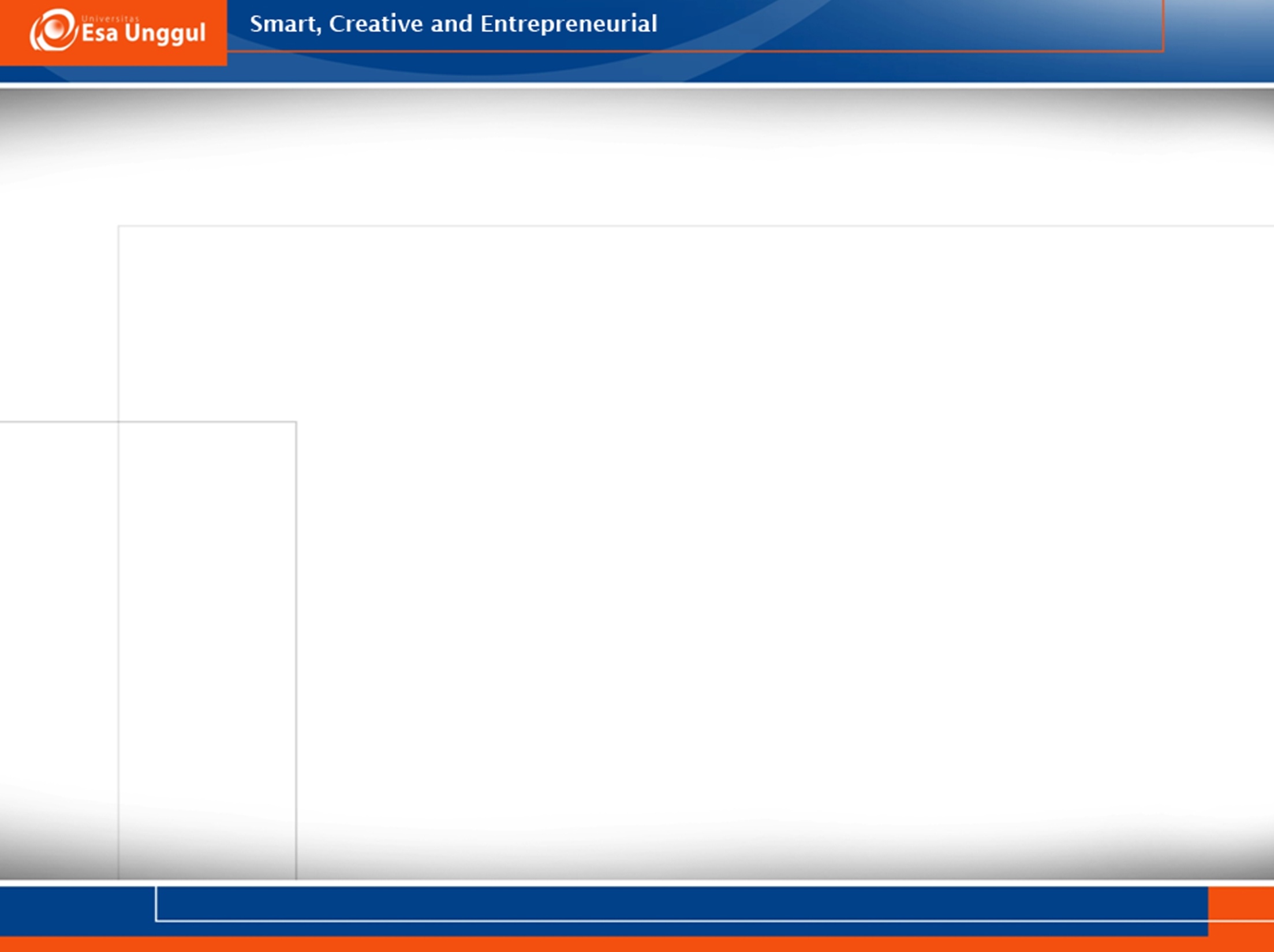 Unsur Hara Esensial
Terlibat dalam metabolisme
Fungsinya tidak dapat digantikan oleh unsur yang lain
Tumbuhan tidak dapat menyelesaikan siklus hidupnya tanpa unsur tersebut

	* 	Unsur Hara Esensial ada 17 unsur meliputi : 	makro nutrien dan mikro nutrien
[Speaker Notes: Unsur hara esensial (Essential Nutrition) adalah unsur-unsur hara yang dibutuhkan oleh tanaman, yang fungsinya dalam tanaman tidak bisa digantikan oleh unsur lain, sehingga bila tidak terdapat dalam jumlah yang cukup dalam tanah, maka akan berpotensi menyebabkan gangguan pada pertumbuhan tanaman, yang sering diistilahkan dengan gejala defisiensi.
Gejala defisiensi pada tanaman dapat berupa: tanaman menjadi kerdil (misalnya akibat kekurangan unsur nitrogen); tertundanya waktu pemasakan pada tanaman padi (misalnya akibat kekurangan unsur fosfor); ataupun gangguan sistem perakaran (misalnya akibat kekurangan unsur kalium), dan sebagainya.
Berdasarkan jumlah kebutuhannya terhadap tanaman, unsur hara esensial dapat dibagi kedalam dua jenis, yaitu unsur hara makro dan unsur hara mikro.]
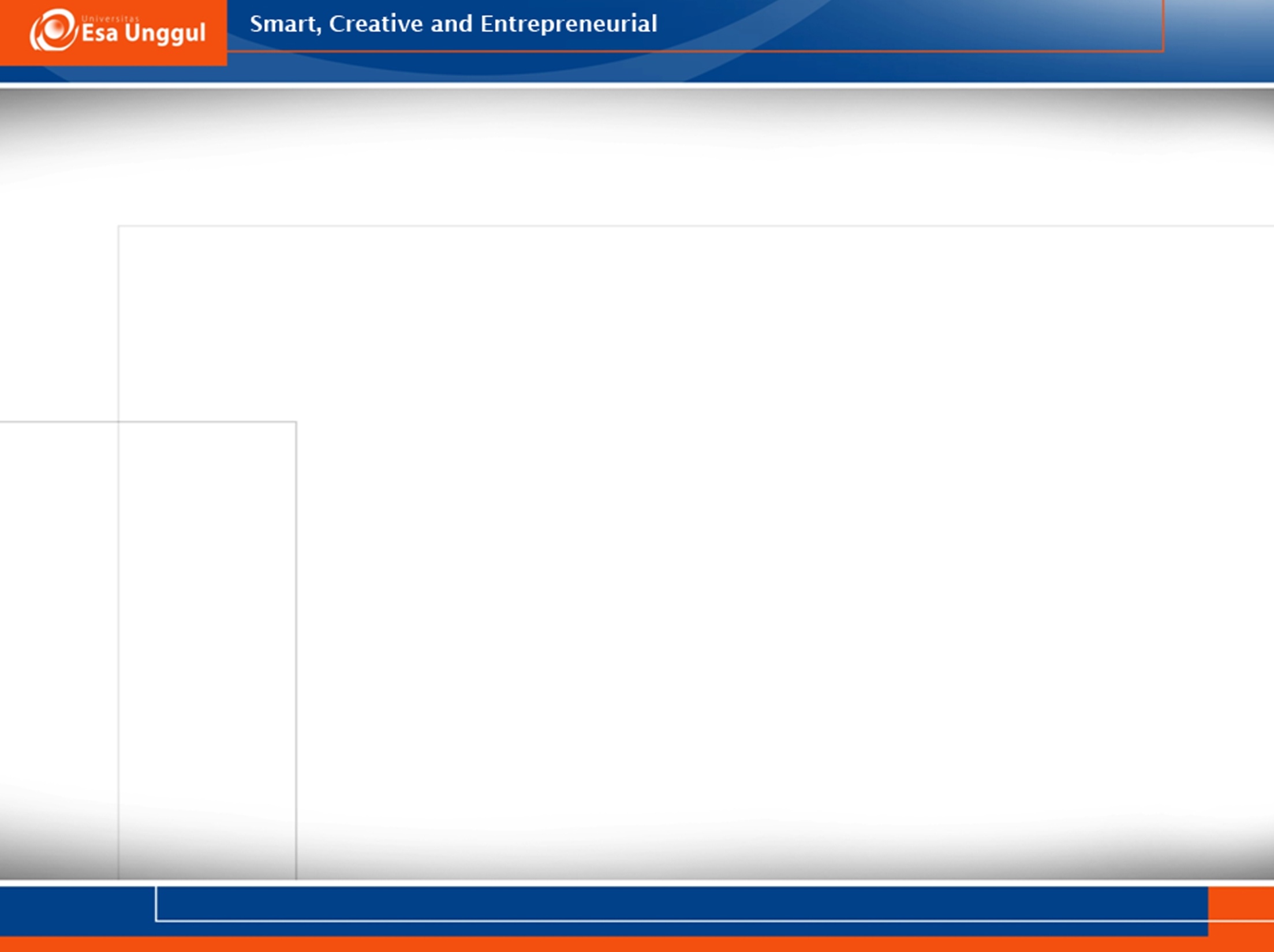 Makronutrients
(C, H, O, N, P, K, Ca, Mg, S)
Unsur Hara





Makronutrients : Diperlukan tanaman dalam jumlah yang besar
Mikronutrients : Diperlukan tanaman dalam jumlah kecil
Mikronutrients
(Fe, Mn, Zn, Cu, Bo, Mo, Cl, Co)
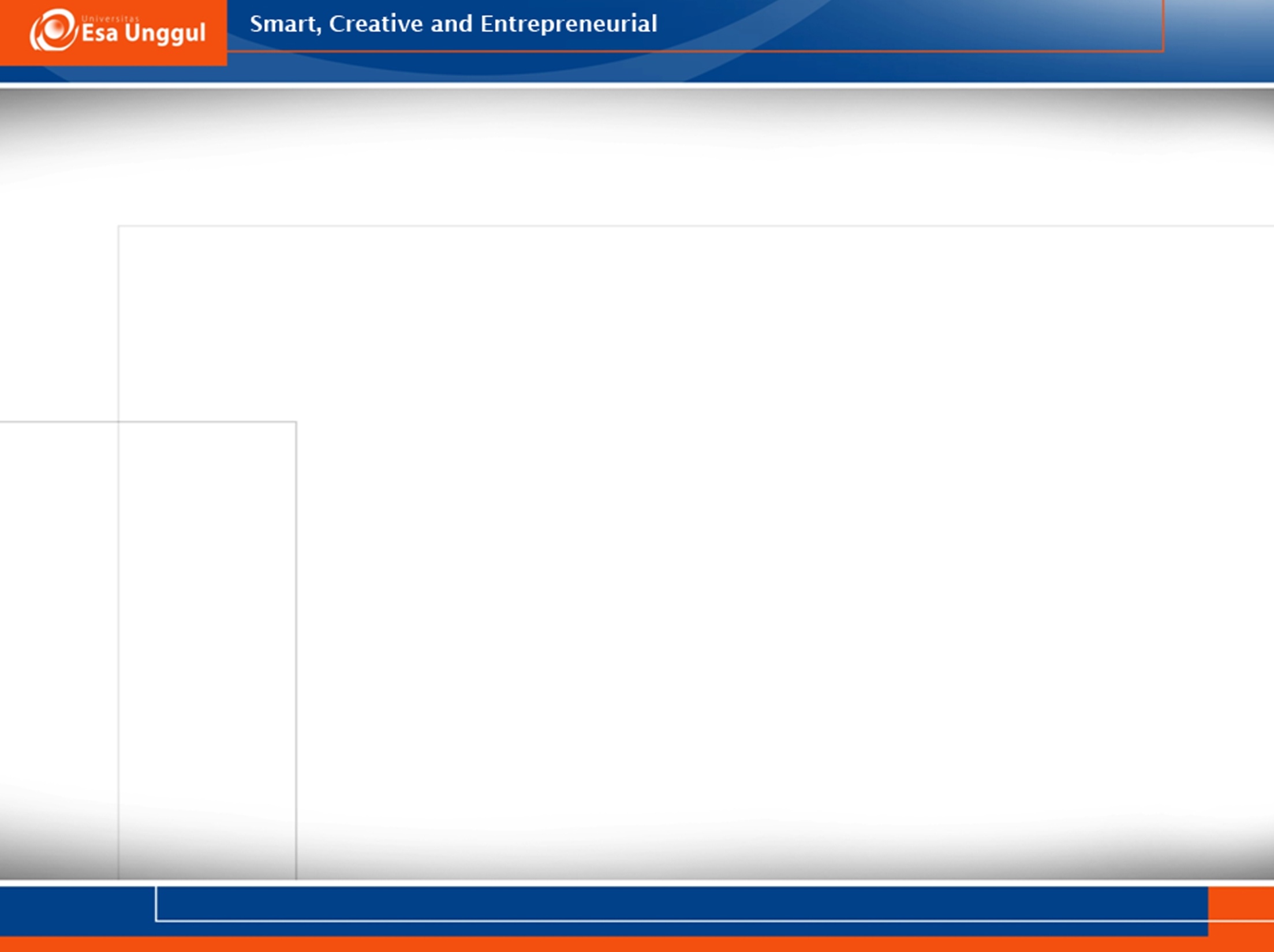 Pentingnya Nitrogen
Unsur hara makro terpenting bagi tanaman
Dalam tumbuhan hanya karbon, oksigen dan hidrogen yang jumlahnya paling banyak
Dalam proses fisiologis memegang peranan penting yaitu:
- Bagian dari protein: protoplasma dan enzim
	- Penyusun klorofil dan sitokrom
- Pembentukan amida, asam amino, asam nukleat, nukleotida, hormon, vitamin dan alkaloid
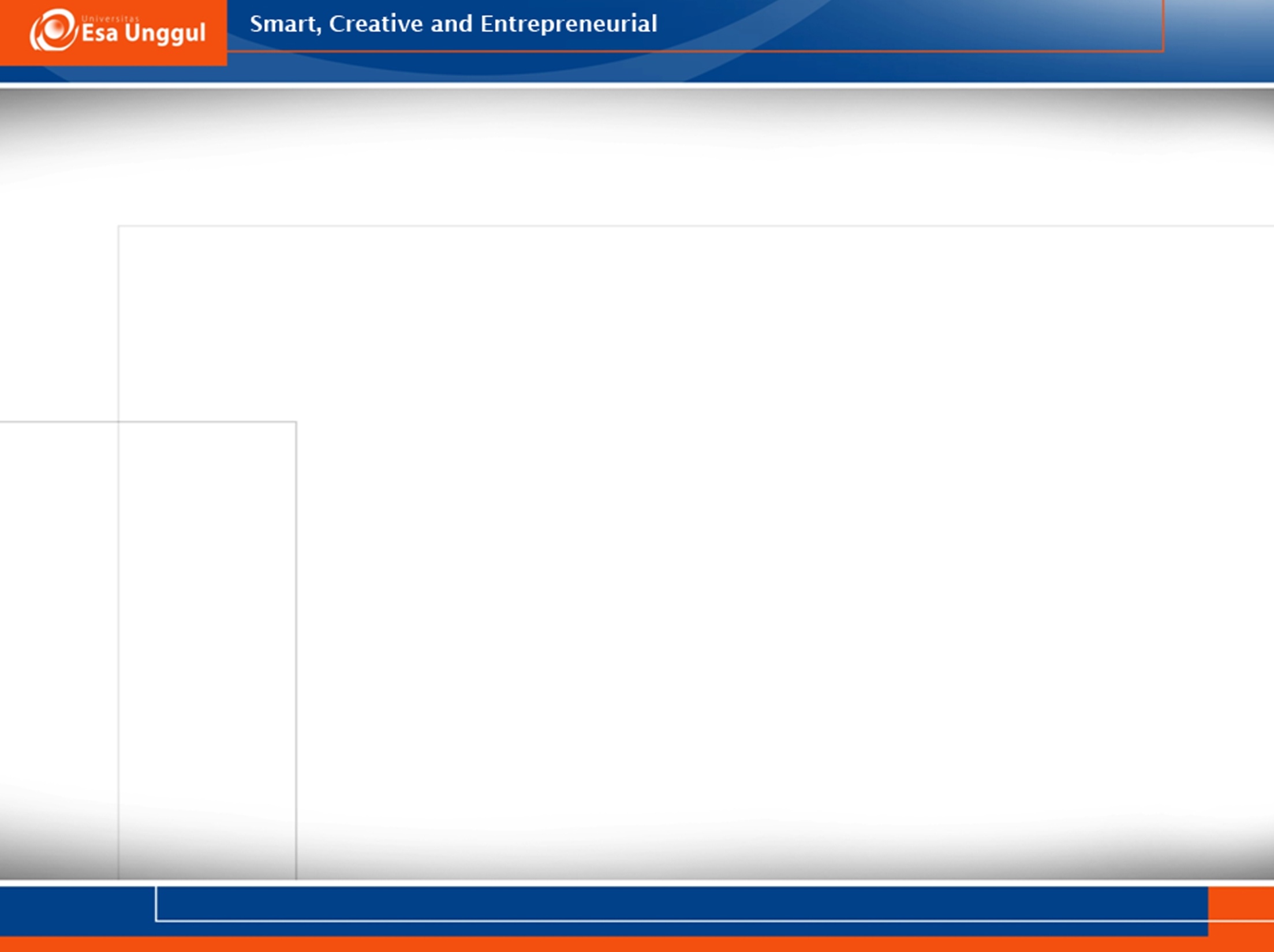 Fungsi Nitrogen
Untuk Meningkatkan pertumbuhan tanaman
Dapat menyehatkan pertumbuhan daun (daun tanaman lebar dengan warna yang lebih hijau)
Meningkatkan kadar protein dalam tubuh tanaman
Meningkatkan kualitas tanaman penghasil daun-daunan
Meningkatkan berkembangbiaknya mikroorganisme di dalam tanah
[Speaker Notes: 2. Dapat menyehatkan pertumbuhan daun, daun tanaman lebar dengan warna yang lebih hijau, kekurangan N menyebabkan khlorosis (pada daun muda berwarna kuning)
5. Meningkatkan berkembangbiaknya mikroorganisme di dalam tanah. Sebagaimana diketahui hal itu penting sekali bagi kelangsungan pelapukan bahan organik.]
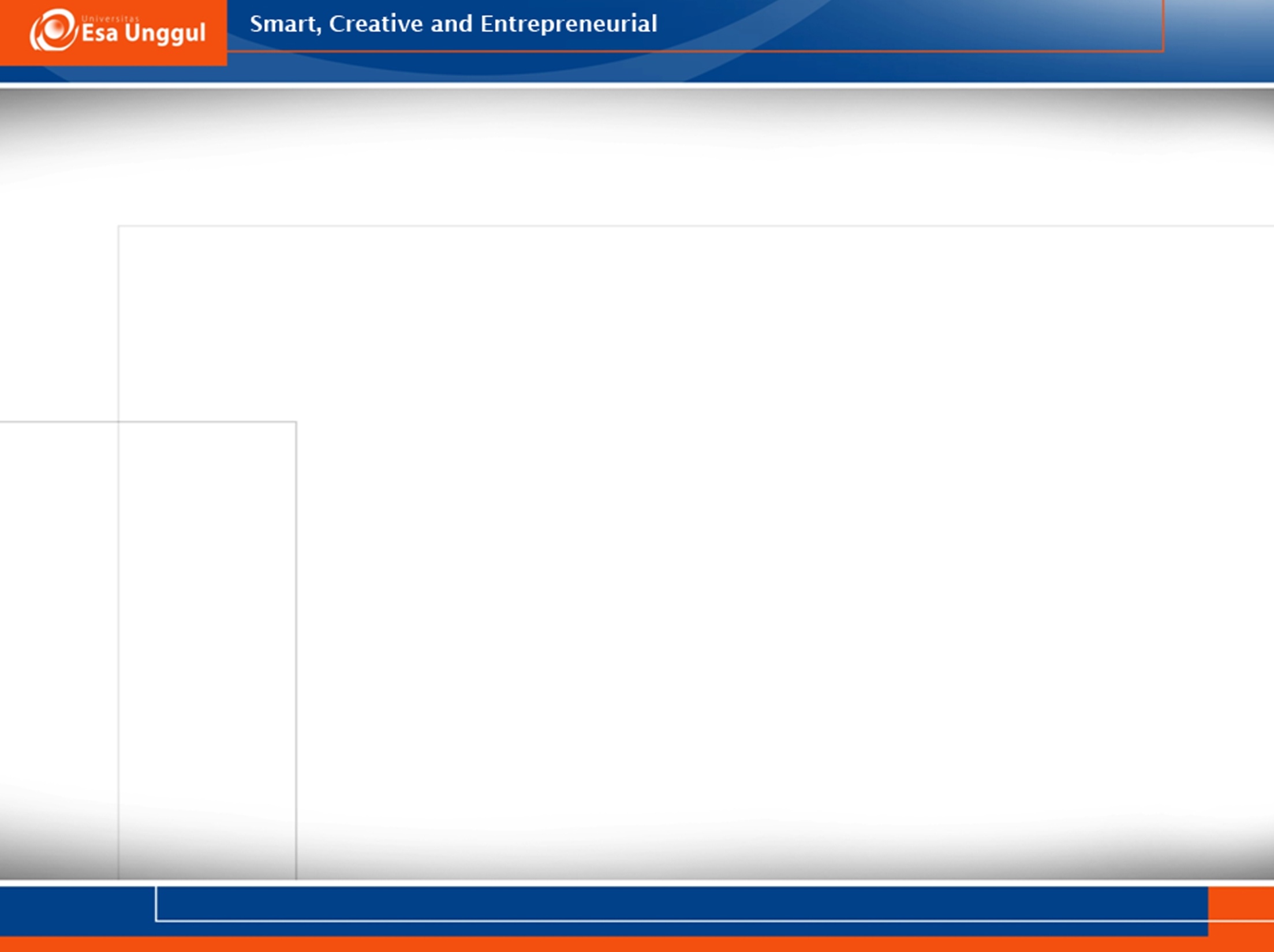 Tabel konsentrasi unsur nutrisi dalam materi tumbuhan yang dianggap cukup
[Speaker Notes: Ppm : parts per million]
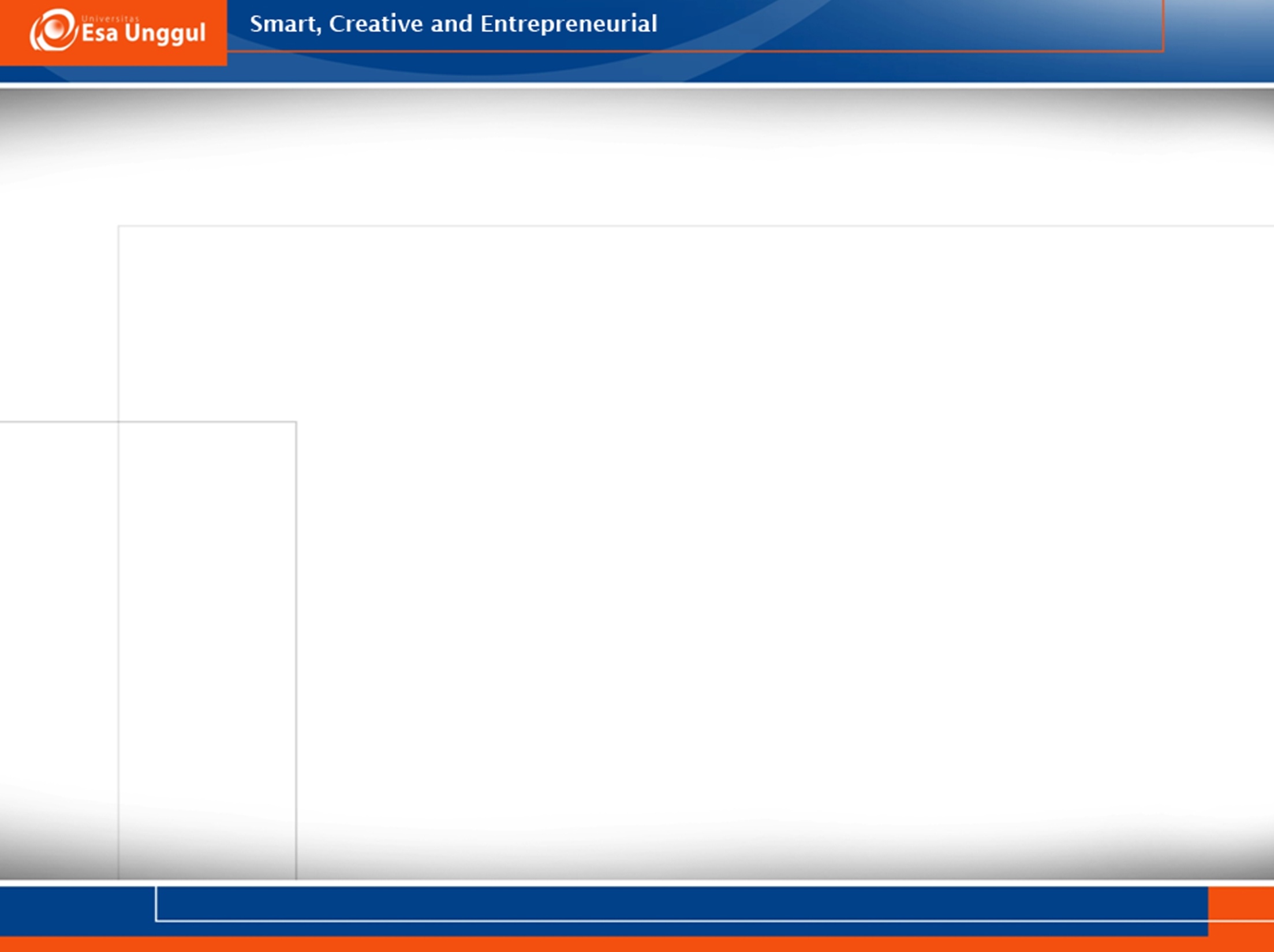 Gejala Kekurangan & Kelebihan N
Kekurangan Nitrogen
Tanaman kerdil
Daun-daun kuning dan gugur ( klorosis )
Pertumbuhan akar terbatas
Kelebihan Nitrogen
memperlambat kematangan tanaman
Kurang menghasilkan buah
Batang-batang lemah /mudah roboh
Mengurangi daya tahan tanaman terhadap penyakit
[Speaker Notes: Kelebihan:
memperlambat kematangan tanaman (tll bnyk ptmbhan vegetatif)
Akan banyak menghasilkan daun dan batang
Batang lembek dan mudah roboh
Kurang menghasilkan buah
Dapat melambatkan masaknya biji]
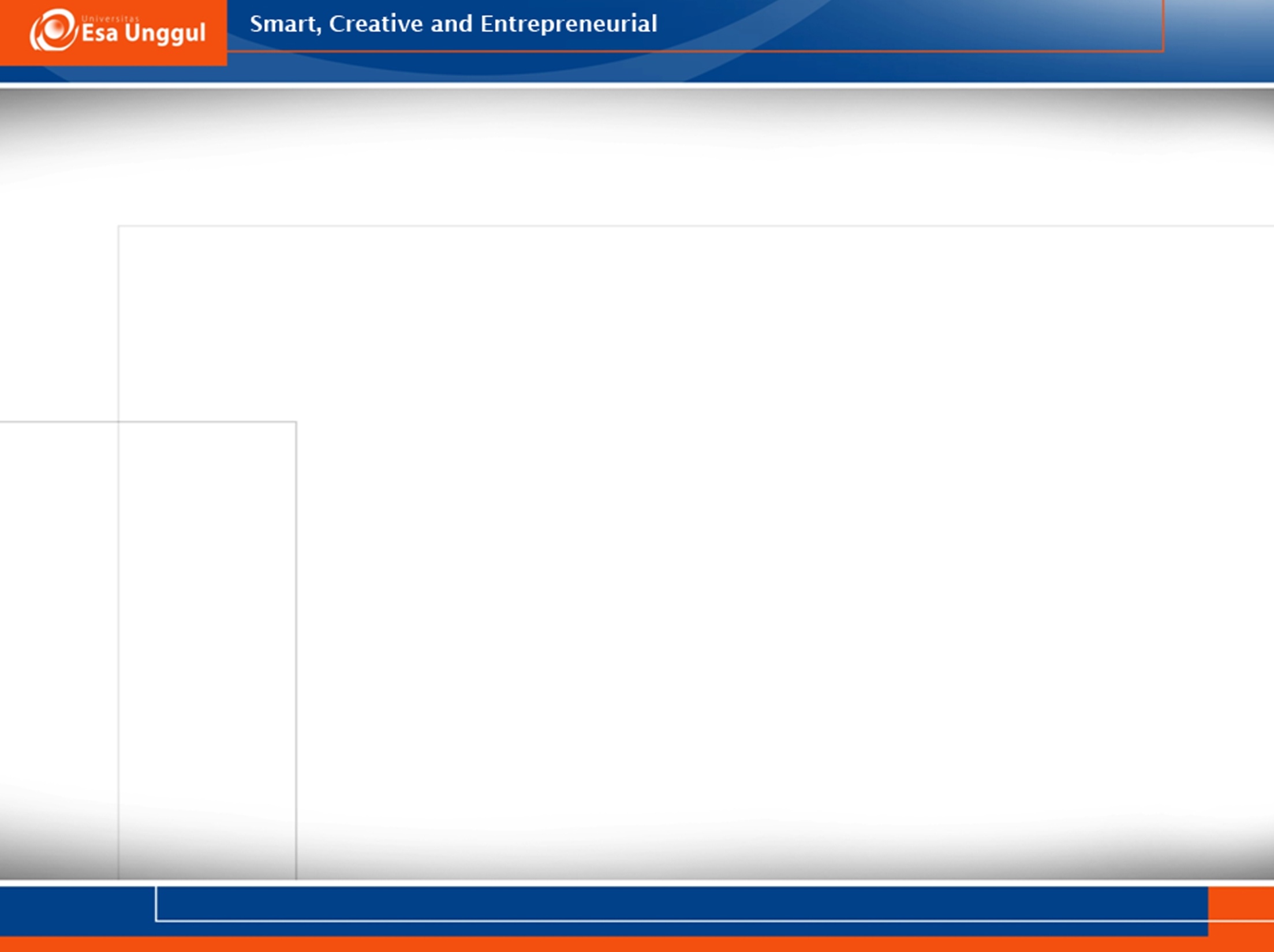 DISTRIBUSI NITROGEN
Dalam proses fisiologis, sebagian besar berasal dari cadangan N yang terdapat pada tanaman tersebut atau jaringan tanaman yang tidak aktif

Pada kondisi klorosis daun muda tetap hijau lebih lama karena mereka mendapat nitrogen larut yang berasal dari daun tua
	
	Daun tua 	→ Daun muda
	Dari batang → Meristem batang
[Speaker Notes: Dalam proses fisiologis sebagian besar berasal dari cadangan N yang terdapat pada tanaman tersebut atau jaringan tanaman yang tidak aktif (mll proses translokasi)]
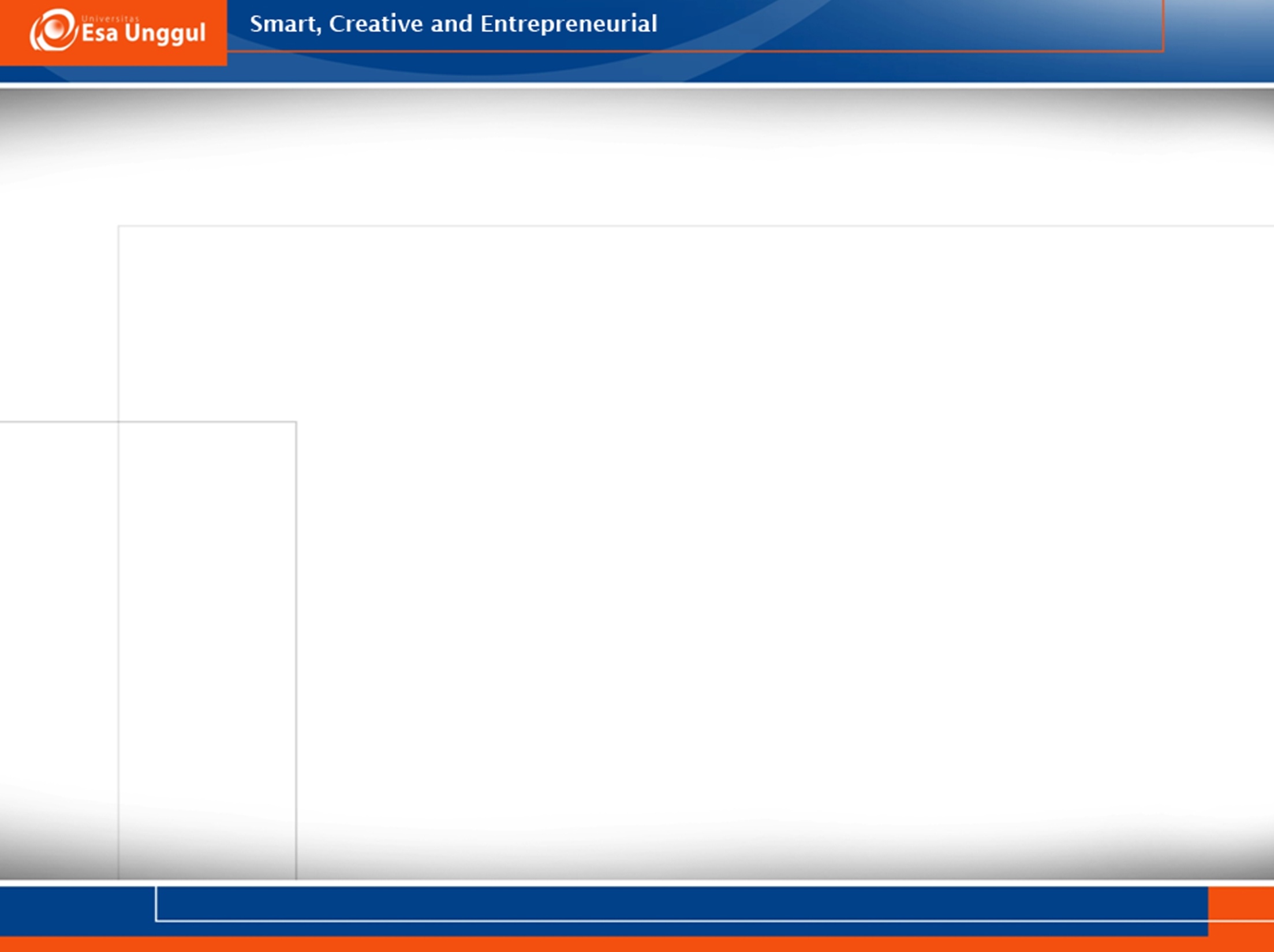 Nitrogen dari daun di translokasi ke batang ketika daun senescent

Konsentrasi N pada batang (xylem dan phloem) tinggi pada saat pertumbuhan lambat (musim gugur dan dingin) dan rendah pada saat pertumbuhan cepat (musim semi dan panas)
[Speaker Notes: Senescence pada tanaman adalah proses perkembangan tanaman yang menua. Senescence dapat terjadi secara alami atau karena pengaruh eksternal seperti lingkungan abiotik (suhu ekstrim, keterbatasan hara dll) dan biotik (patogen, naungan dll).]
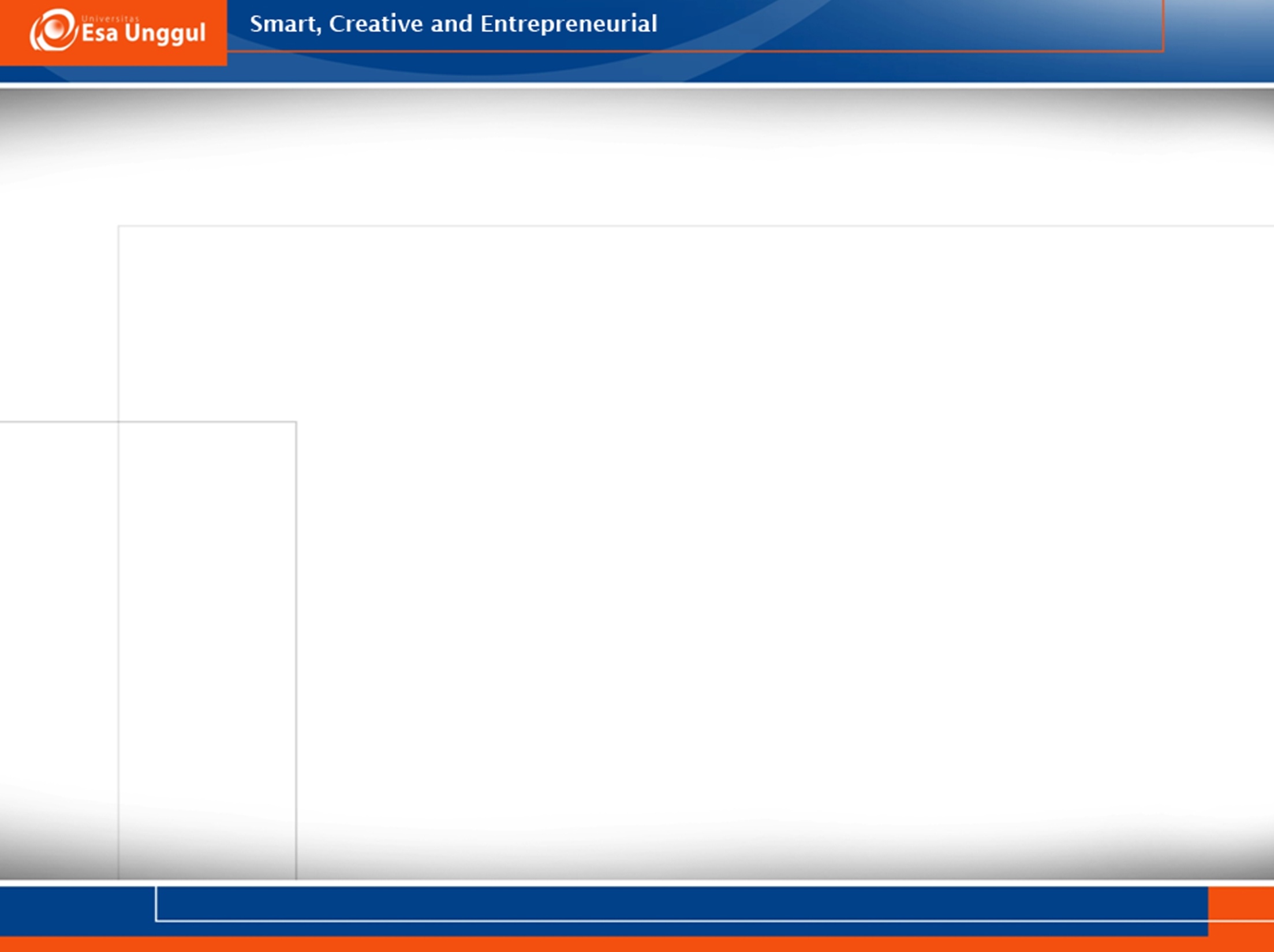 Kandungan Nitrogen pada Berbagai Bagian Tumbuhan Dewasa
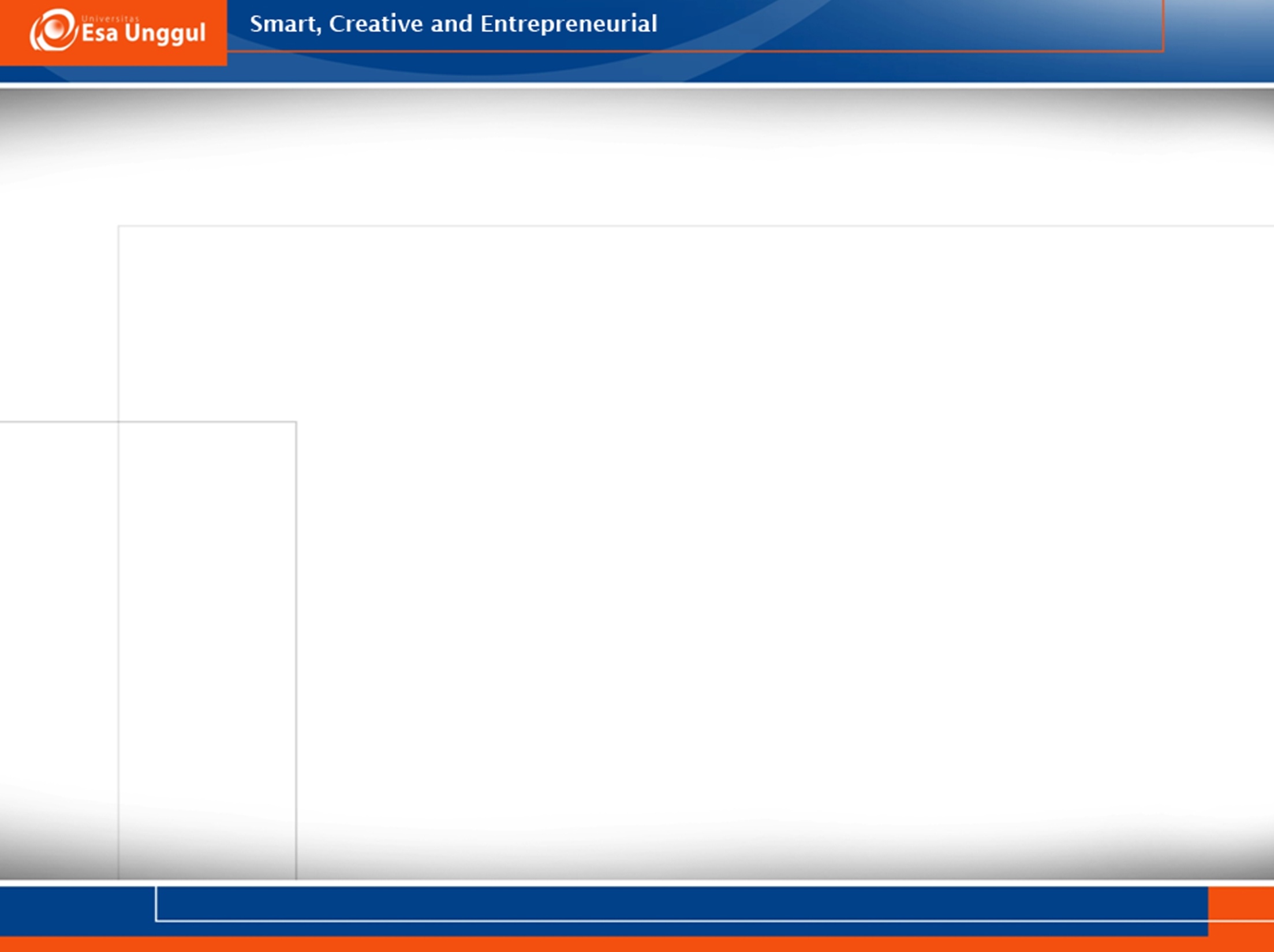 Senyawa nitrogen penting dalam tanaman
1.	Asam amino
	- Building block protein protoplasma
	- R     CHNH2      COOH
	R: Rantai karbon
	NH2: Basa
	COOH: Asam
	- Asam amino disintesis melalui 3 cara:
		a. Reduksi nitrat
		b. Aminasi reduktif
		c. Transaminasi
[Speaker Notes: Amida dengan rumus umumnya NH2 adalah turunan dari asam karbosilat yang diperoleh dari penggantian –OH pada gugus –COOH oleh gugus –NH 2. Dalam pemberian namanya, akhiran –Oat atau –At dalam nama asam induknya diganti dengan kata amida. Contoh: HCOOH : Asam metanoat / asam
Reduksi adalah reaksi pelepasan oksigen dari suatu senyawa
Proses pembentukan amina dapat dilakukan dengan dua macam cara, yaitu: 1. aminasi secara reduksi : yaitu proses pembuatan amina berdasarkan reaksi reduksi. 2. amonolisis : yaitu proses pembuatan amina dari reaksi dengan amonia.
Transaminasi ialah proses katabolisme asam amino yang melibatkan pemindahan gugus amino dari satu asam amino kepada asam amino lain.  Dalam reaksi transaminasi ini gugus amino dari suatu asam amino dipindahkan kepada salah satu dari tiga senyawa keto, (asam piruvat, a ketoglutarat atau oksaloasetat)]
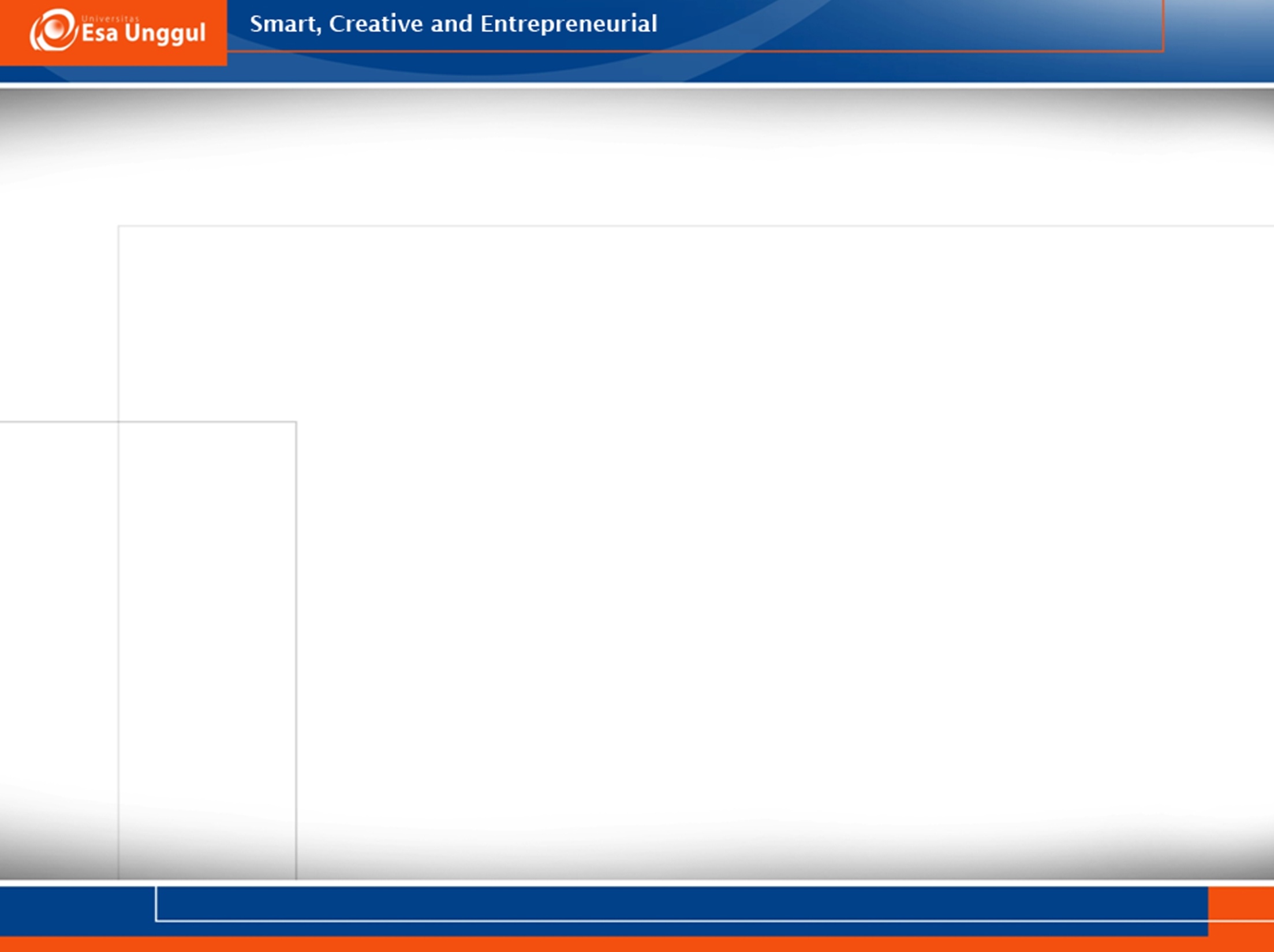 2. Peptida
Polimer asam amino dihubungkan dengan ikatan peptida
Berat Molekul kurang dari 6000 
Contoh: penisilin (tripeptida)

3. Protein
Polimer asam amino dihubungkan dengan ikatan peptide
Berat molekul sampai dengan 500.000
Berdasarkan fungsinya :
	 	a. Protein struktural
	 	b. Protein cadangan
	 	c. Enzim
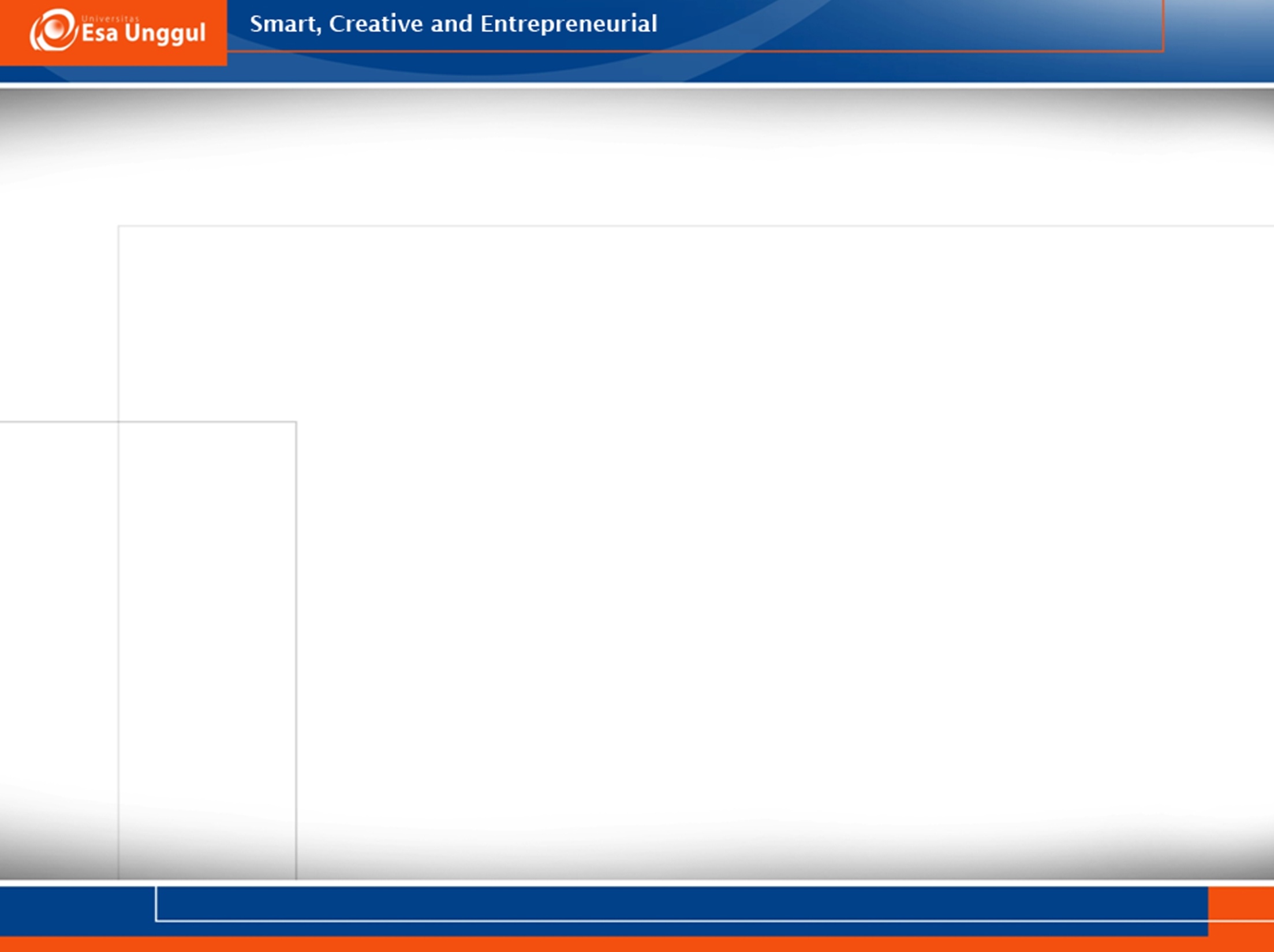 4. Asam nukleat
	- Penyusun RNA dan DNA
	- Penyandi pembentukan protein

5. Amida
	Dalam tanaman berupa :
	 a. Glutamin (asam glutamat dan NH2)
	 b.	Asparagine (asam aspartat dan NH2)

6. Alkaloid
	- Merupakan senyawa siklik
	- Contoh : morfon, quinin, nikotin
	- Pada tanaman terkonsentrasi di daun, kulit kayu dan akar 
	- Merupakan hasil samping metabolisme N 
	- Berperan dalam pertahanan terhadap serangan hama
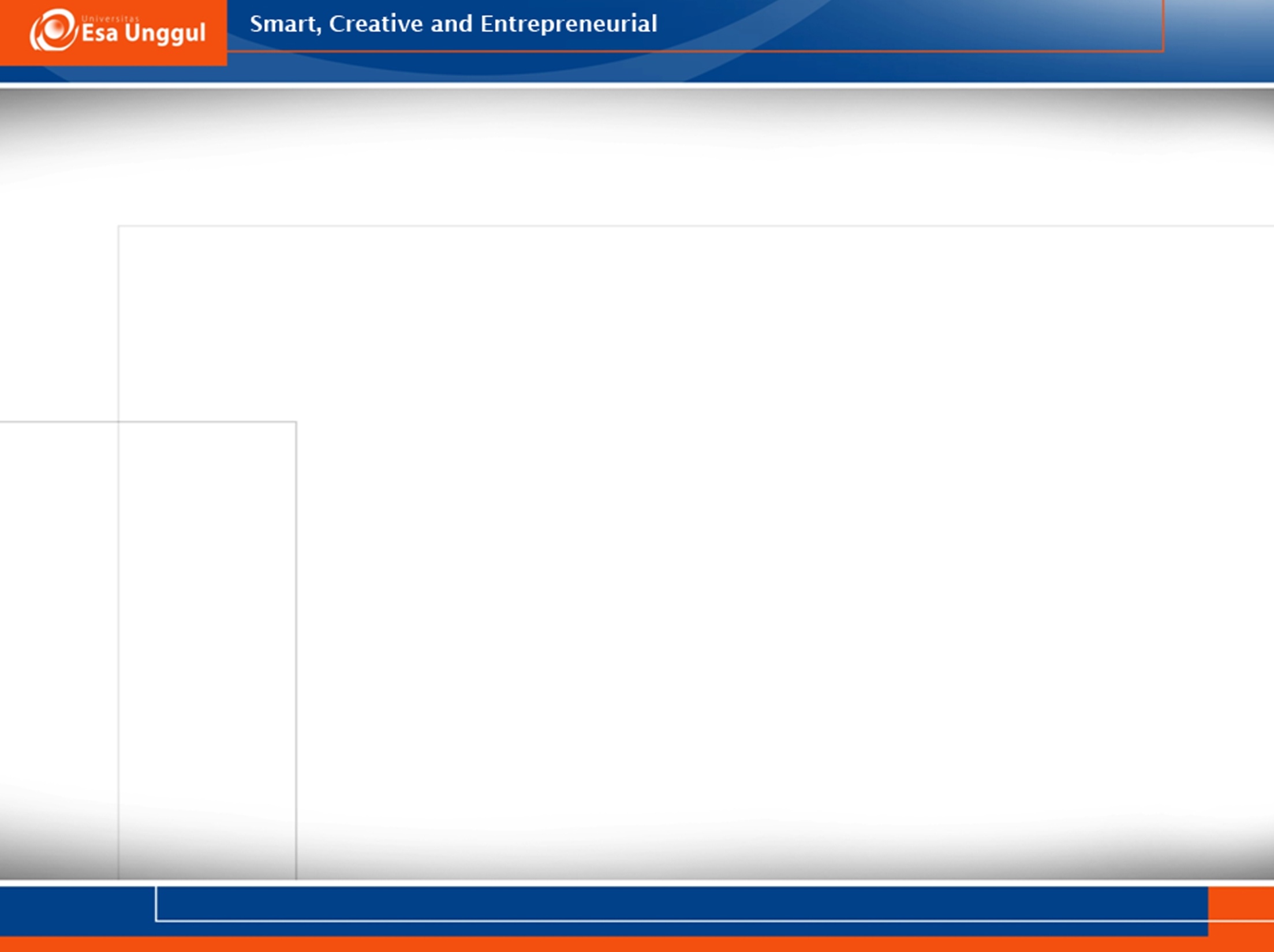 SUMBER NITROGEN
Tanah
Berasal dari hujan, bahan organik, kotoran hewan dan manusia dan oleh aktivitas mikroorganisme penambat nitrogen bebas
Berada dalam tanah dalam bentuk :
	 a. Protein (bahan organik)
	 b. Senyawa-senyawa amino 
	 Diserap dalam bentuk :
	 c. Amonium (NH4+) pada pH basa dan
	 d. Nitrat (NO3-) pada pH asam
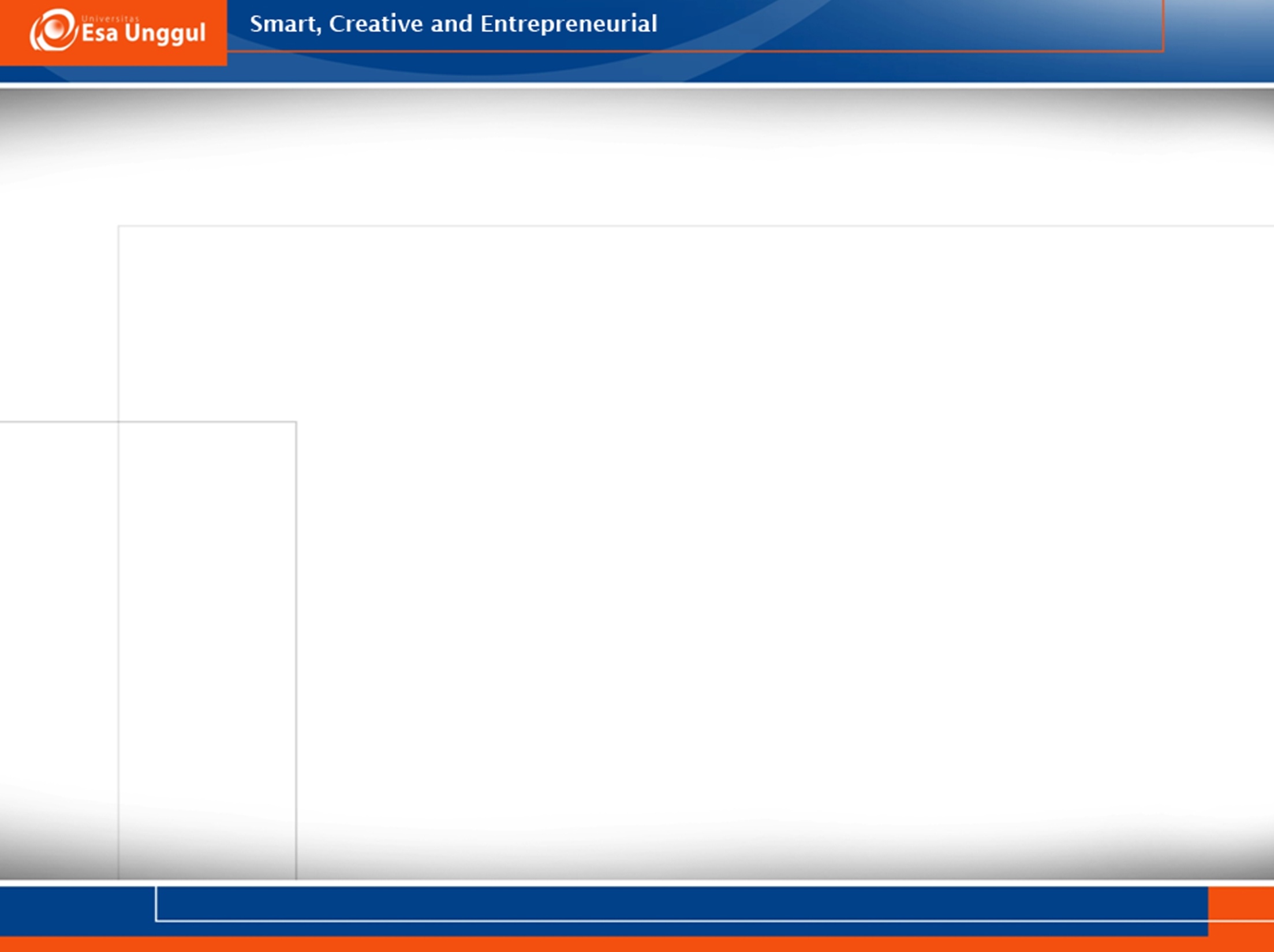 Udara		
Sekitar 80 % berupa gas bebas berada pada lapisan atmosfer, litosfer dan hidrosfer
hanya dapat digunakan oleh tanaman yang mampu bersimbiosis dengan bakteri pengikat nitrogen
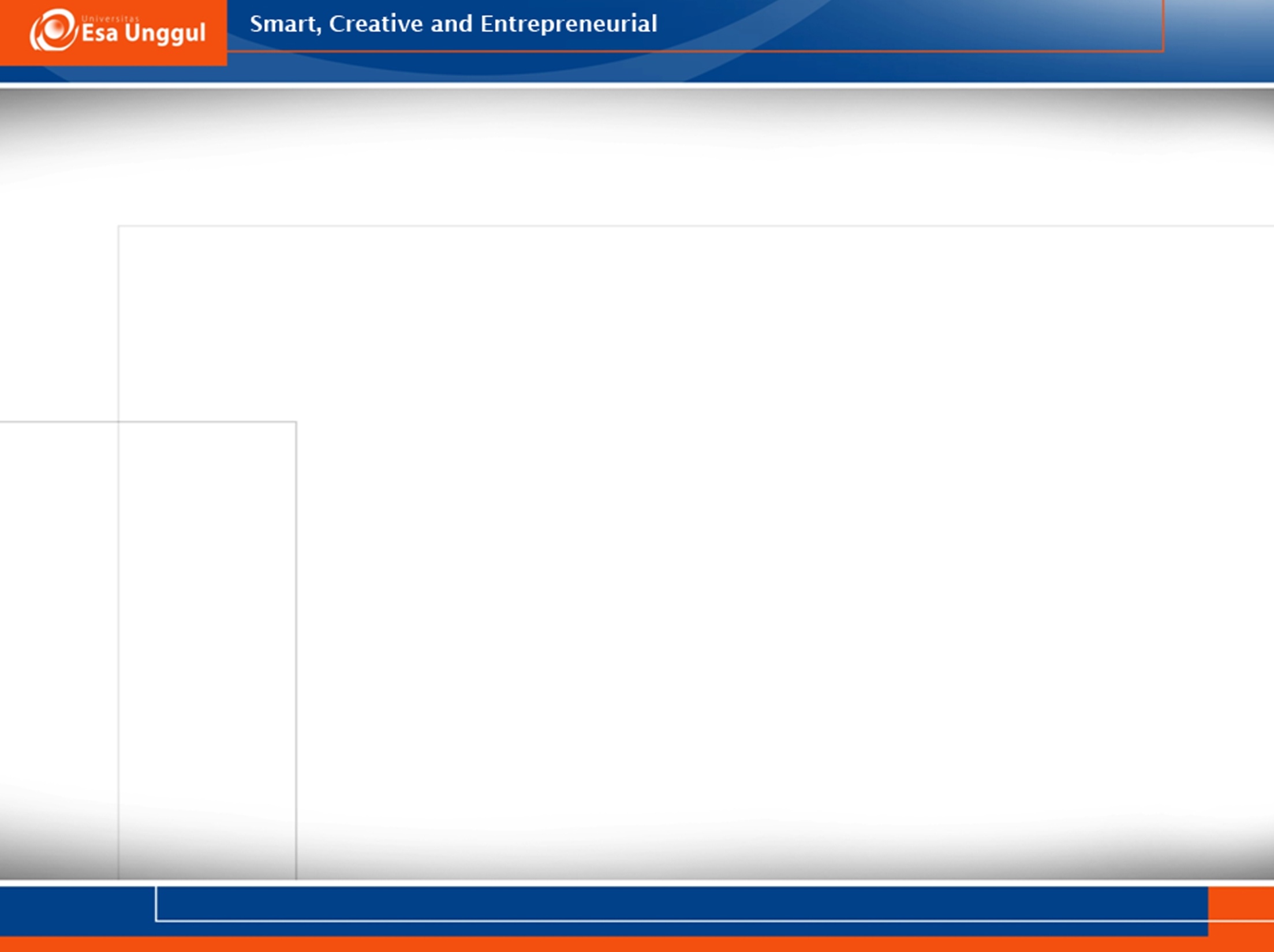 Sumber nitrogen tanaman
1. Pupuk kimia/buatan
2. Nitrogen yang difiksasi oleh mikroorganisme
3. Hasil dekomposisi sampah-sampah organik
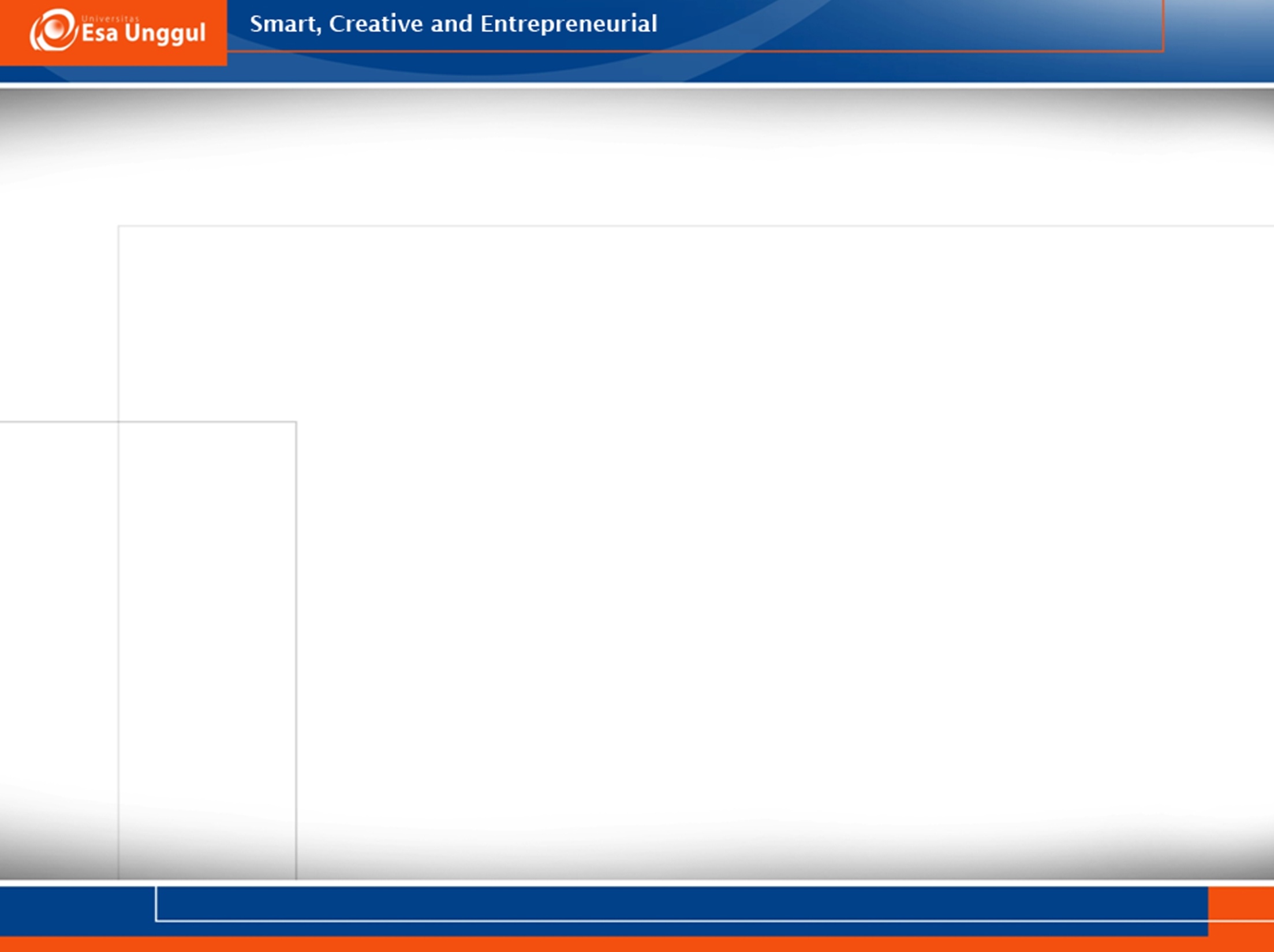 1. Pupuk kimia/buatan

	Merupakan pupuk yang dibuat di pabrik dengan jenis dan kadar unsur haranya sengaja ditambahkan dalam pupuk tersebut dalam jumlah tertentu
Meliputi pupuk tunggal dan pupuk majemuk
Contoh pupuk tunggal: Amonium sulfat (ZA), Urea, Amonium Sulfat Nitrat (ASN), dll.
Contoh pupuk Majemuk: Ammo-Phos, Superstikfos, Kalium nitrat, kalium metafosfat, dll.
[Speaker Notes: Pupuk tunggal yaitu pupuk yang mengandung hanya satu jenis unsure hara sebagai penambah kesuburan. Contoh pupuk tunggal yaitu pupuk N, P, dan K. 
Pupuk majemuk yaitu pupuk yang mengandung lebih dari satu unsure hara yang digunakan untuk menambah kesuburan tanah. Contoh pupuk majemuk yaitu NP, NK, dan NPK. Pupuk majemuk yang paling banyak digunakan adalah pupuk NPK yang mengandung senyawa ammonium nitrat (NH4NO3), ammonium dihidrogen fosfat (NH4H2PO4), dan kalium klorida (KCL).]
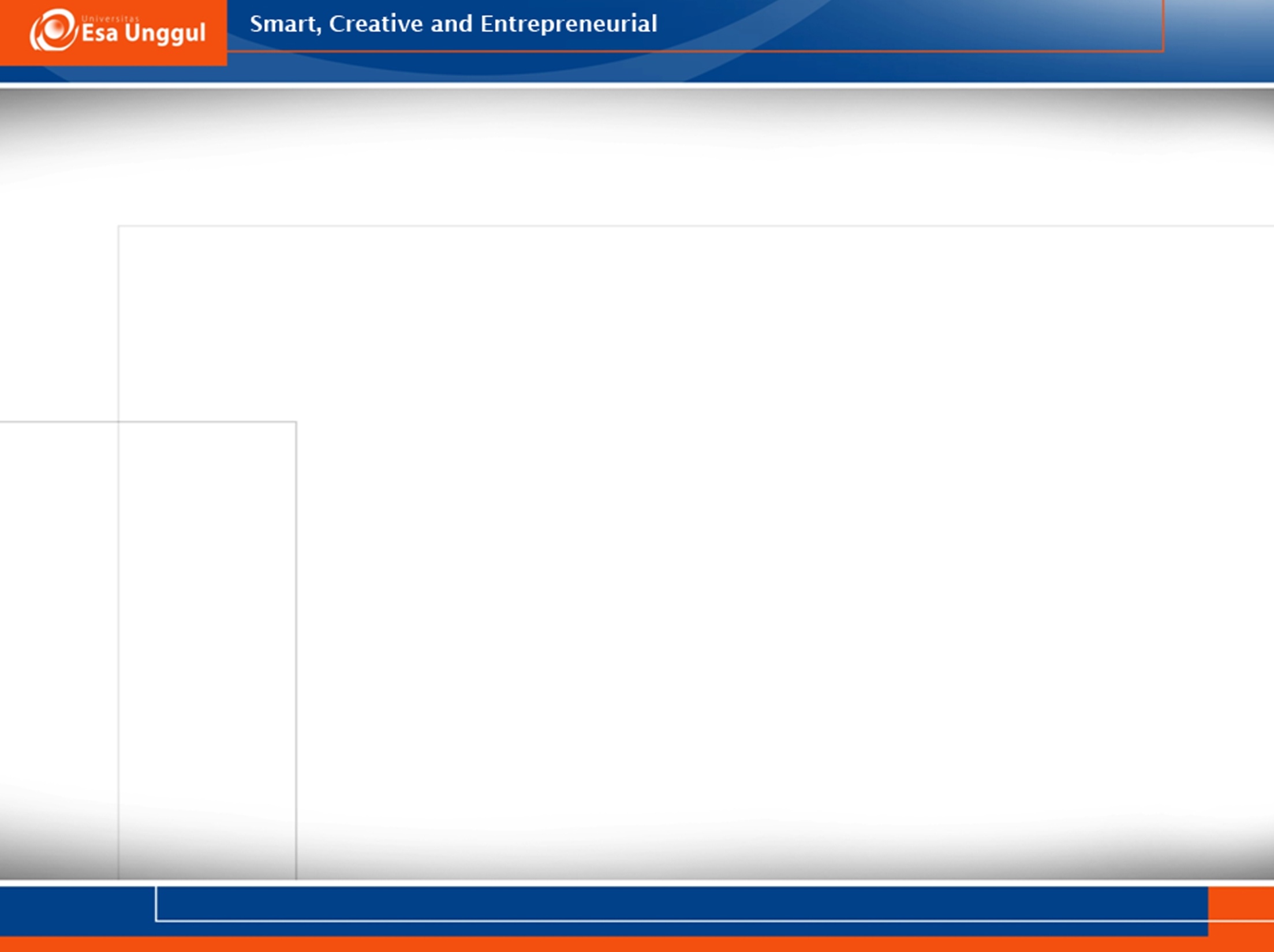 2. Nitrogen yang difiksasi oleh mikroorganisme
2.1 Fiksasi nitrogen
Atmosfer mengandung 80 % nitrogen dalam bentuk gas N2
Mikroorganisme penambat N ada yang hidup bebas dan ada yang bersimbiosis
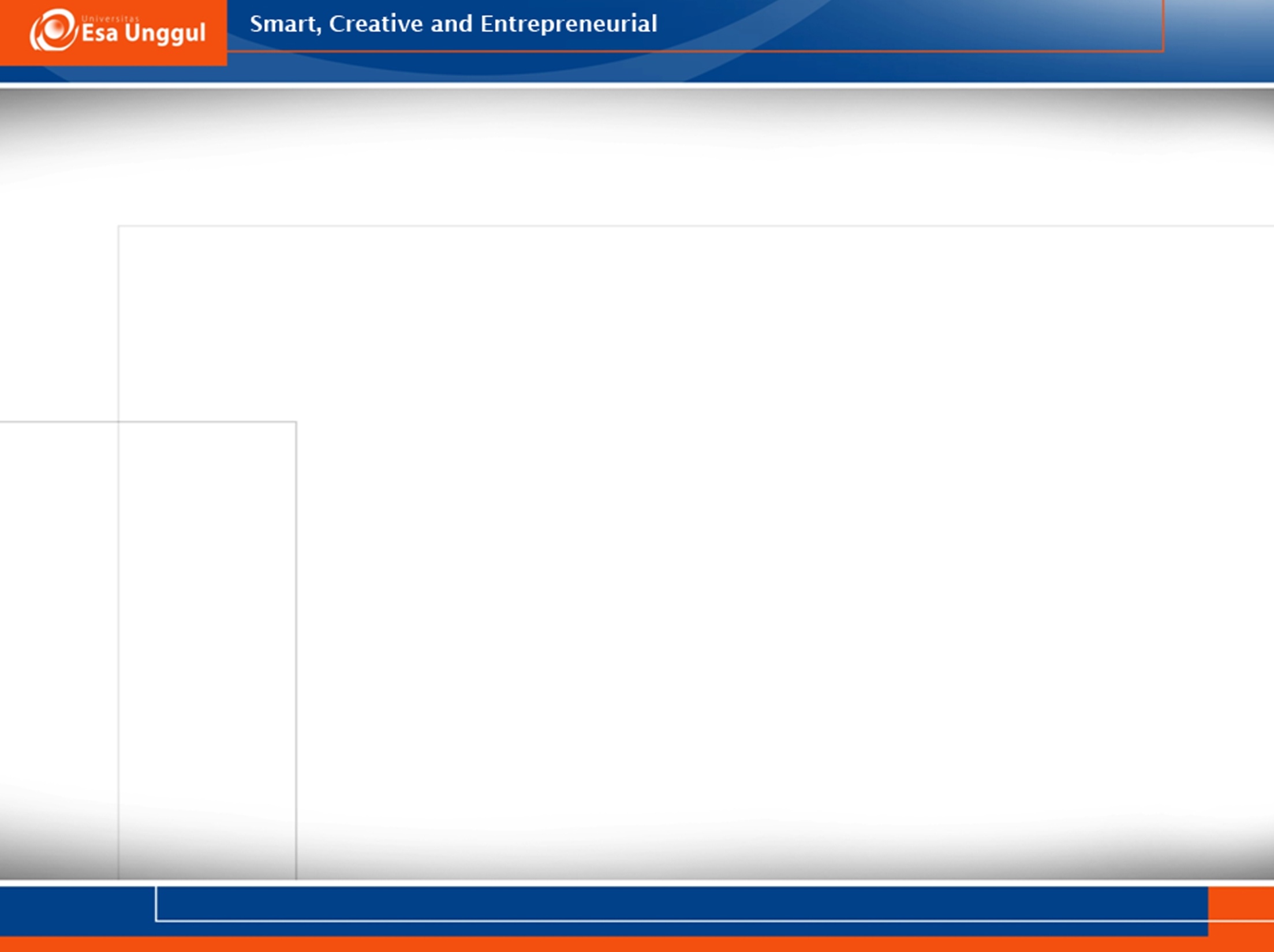 2.2 Mikroorganisme penambat N
2.2.1 Simbiotik

Rhizobium
 Simbiosis dengan tanaman legum membentuk bintil akar
Slow growing (tumbuh lambat dan beberapa mampu membentuk enzim nitrogenase)
Fast growing (tumbuh cepat dan tidak membentuk nitrogenase in vitro)
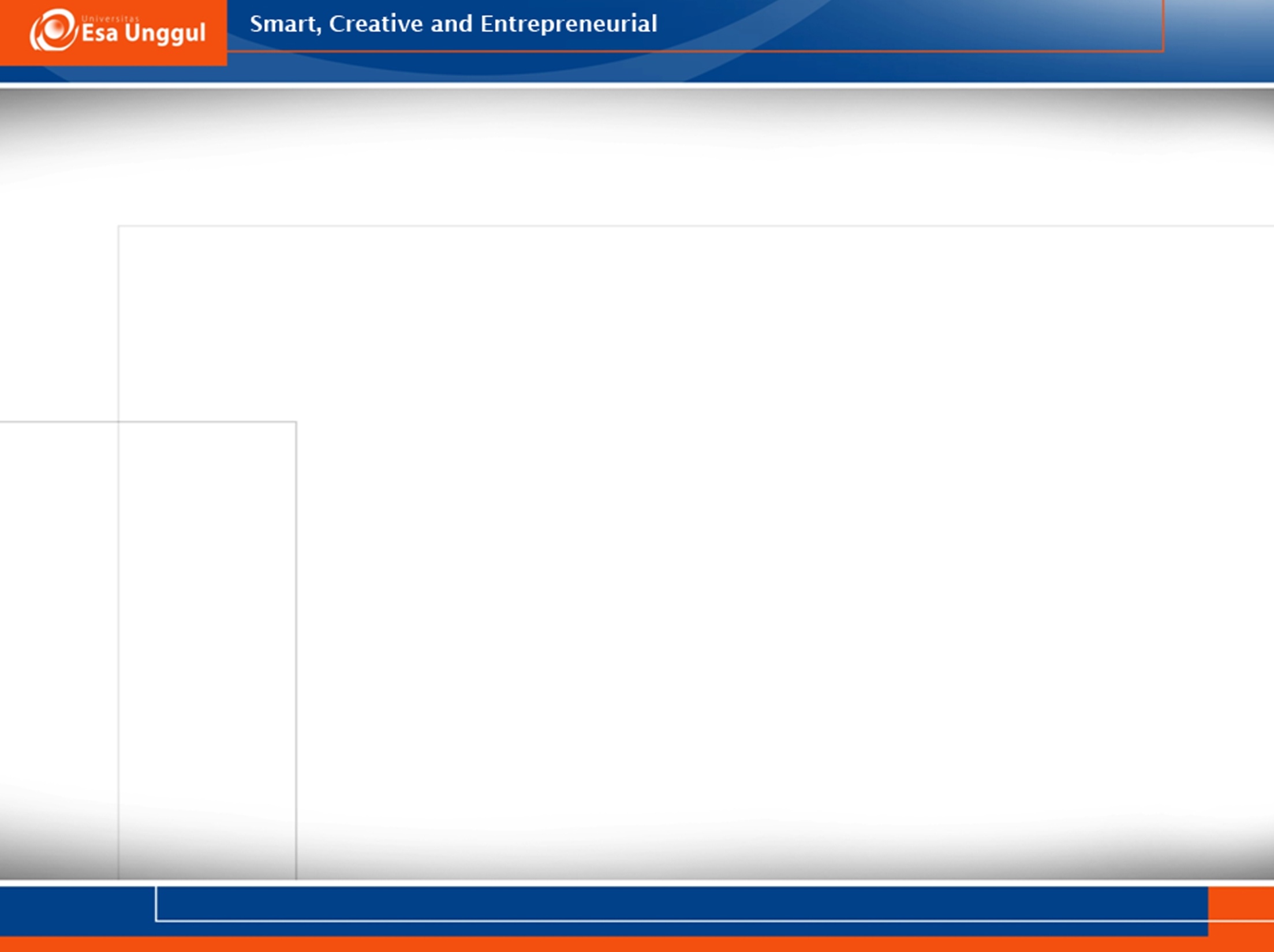 Tanaman inang (legum)
 Sekitar 600 spesies pohon legum berasosiasi dengan rhizobium
 Tidak semua legum (sekitar 81%) mampu membentuk bintil akar dengan Rhizobium yaitu :
	- 65% sub fam Caesalpinoidae
	- 10% sub fam Mimosoideae
	- 6% sub fam Papilonoideae
 Bintil akar dapat terjadi tidak pada batang
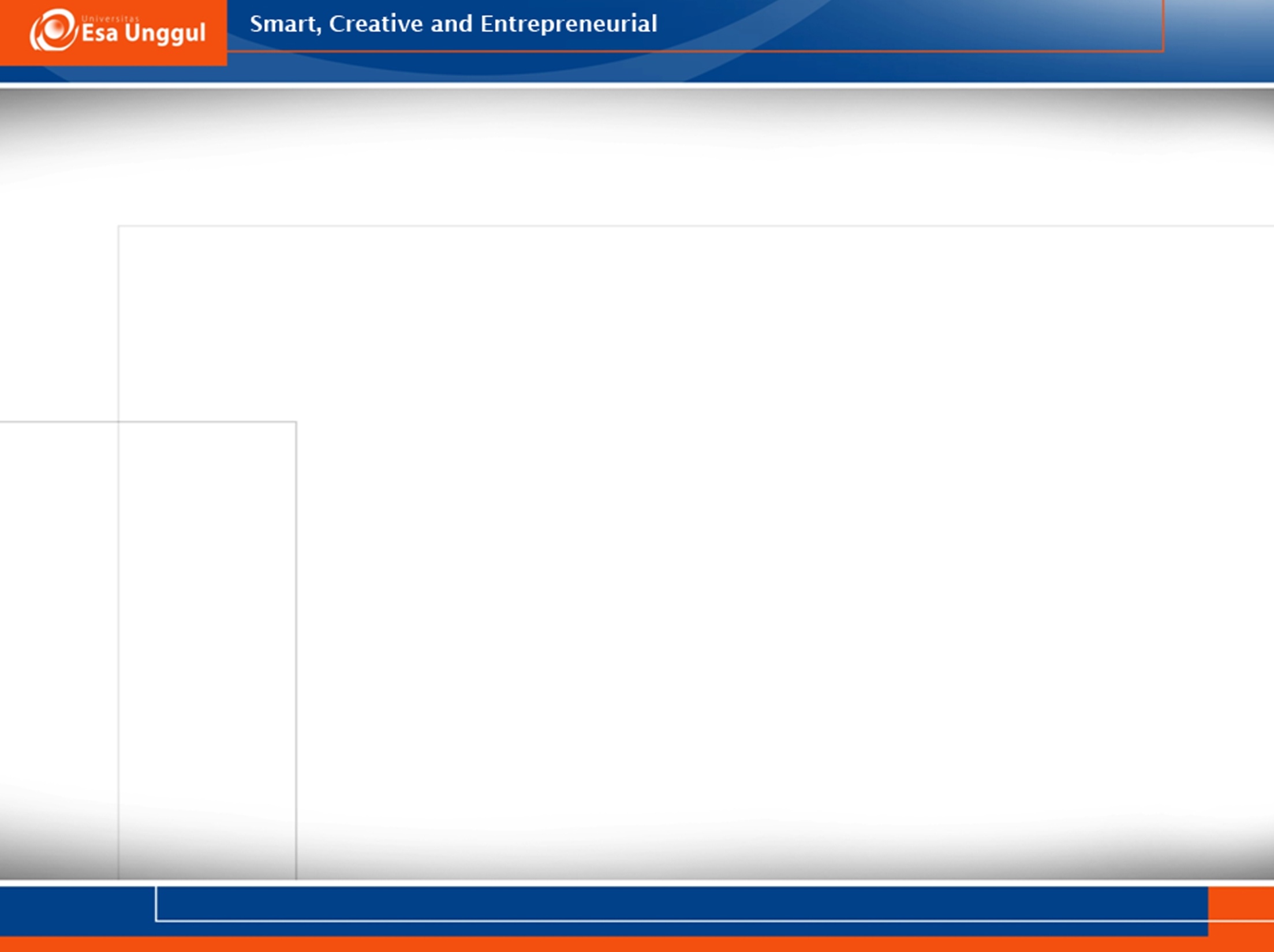 Actinomycetes (Genus Frankia)
 Gram positif, sebagian besar hidup bebas, sebagian saprofit pada zat organik mati
Memiliki sifat umum yang dimiliki antara jamur dan bakteri 
Merupakan slow growing actinomycetes
Membentuk vesikel untuk pengendalian suplai oksigen (O2) yang menginduksi pembentukan enzim nitrogenase
[Speaker Notes: Memiliki sifat umum yang dimiliki antara jamur (yi. percabangan miselium untuk menghasilkan spora) dan bakteri (yi. tidak memiliki kitin dan sellulosa pada dinding sel)]
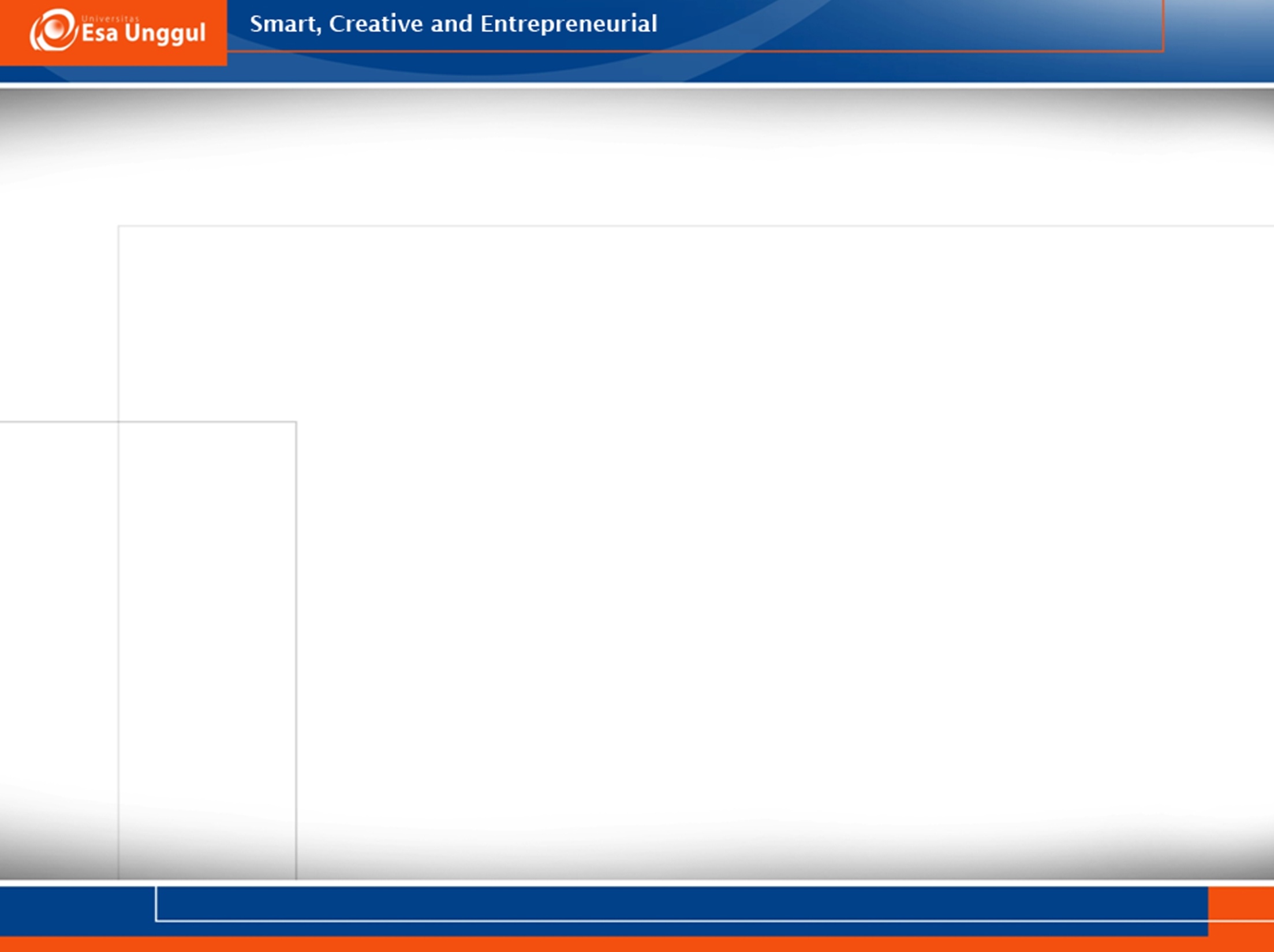 Pembentukan bintil akar
Pertumbuhan bakteri disekitar rhizosfer tanaman inang
Pengenalan bakteri terhadap sel tanaman inang melibatkan senyawa lectin. 
Bakteri yang sesuai melekat pada akar tanaman dan menghasilkan polisakarida ekstraseluler yang berinteraksi dengan lectin
Infeksi pada bulu akar yang mengakibatkan bengkok dan keriting
Bakteri masuk melalui Infection Thread
[Speaker Notes: rizosfer adalah bagian tanah di mana lebih banyak terdapat bakteri di sekitar akar tanaman daripada tanah yang jauh dari akar tanaman 
Lektin merupakan kelompok protein yang secara spesifik dapat berikatan dengan bagian karbohidrat tertentu dari molekul glikolipid atau glikoprotein. Mayoritas lektin adalah protein non enzim sehingga tidak mempunyai fungsi katalitik,]
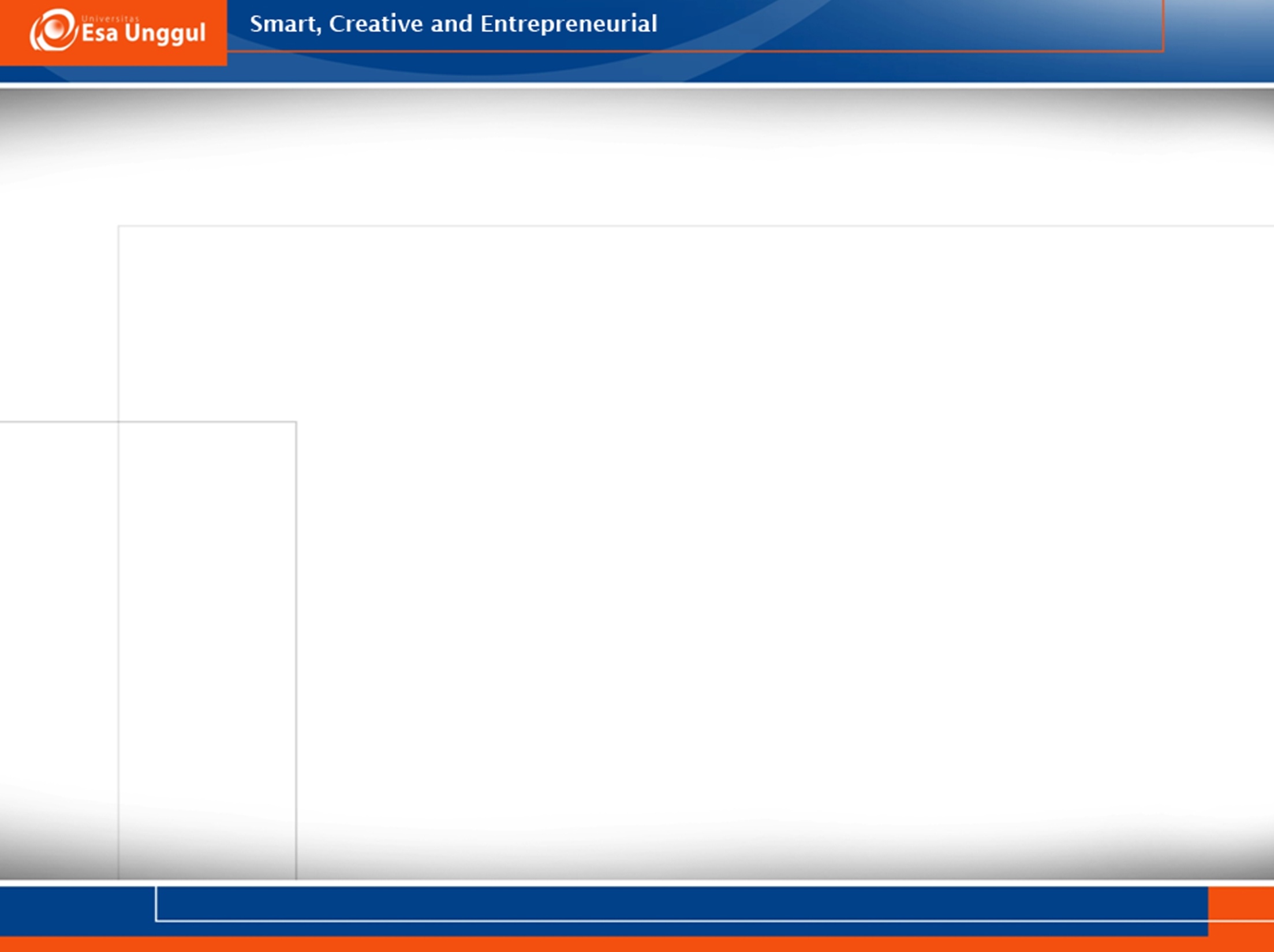 Berada dalam sel kortex, bakteri diselubungi oleh membran yang dihasilkan tanaman (plant membran envelope)
Dalam membran aktivitas bakteri terhenti.
Sel bakteri membesar dan DNA content meningkat
Sel bakteri menjadi pleomorfik dan bercabang
Sel bakteri menghasilkan hormon yang memacu aktivitas dan pembelahan sel kortek
Aktivitas sel bakteri mengakibatkan akar menggelembung dan membentuk bintil akar
[Speaker Notes: Proses penambatan N dalam bintil akar

 Enzim nitrogenase  dan metaloprotein 
	 MoFe- Protein dan Fe-Protein
 Aktivitas enzim nitrogenase rusak oleh adanya O2
 Suplai O2 diatur oleh leghemoglobin (Rhizobium) dan vesikel (Frankia)
 Syarat untuk aktivitas nitrogenase :
	 - substrat, sumber energi, reductan (feredoksin dan flovoprotein)]
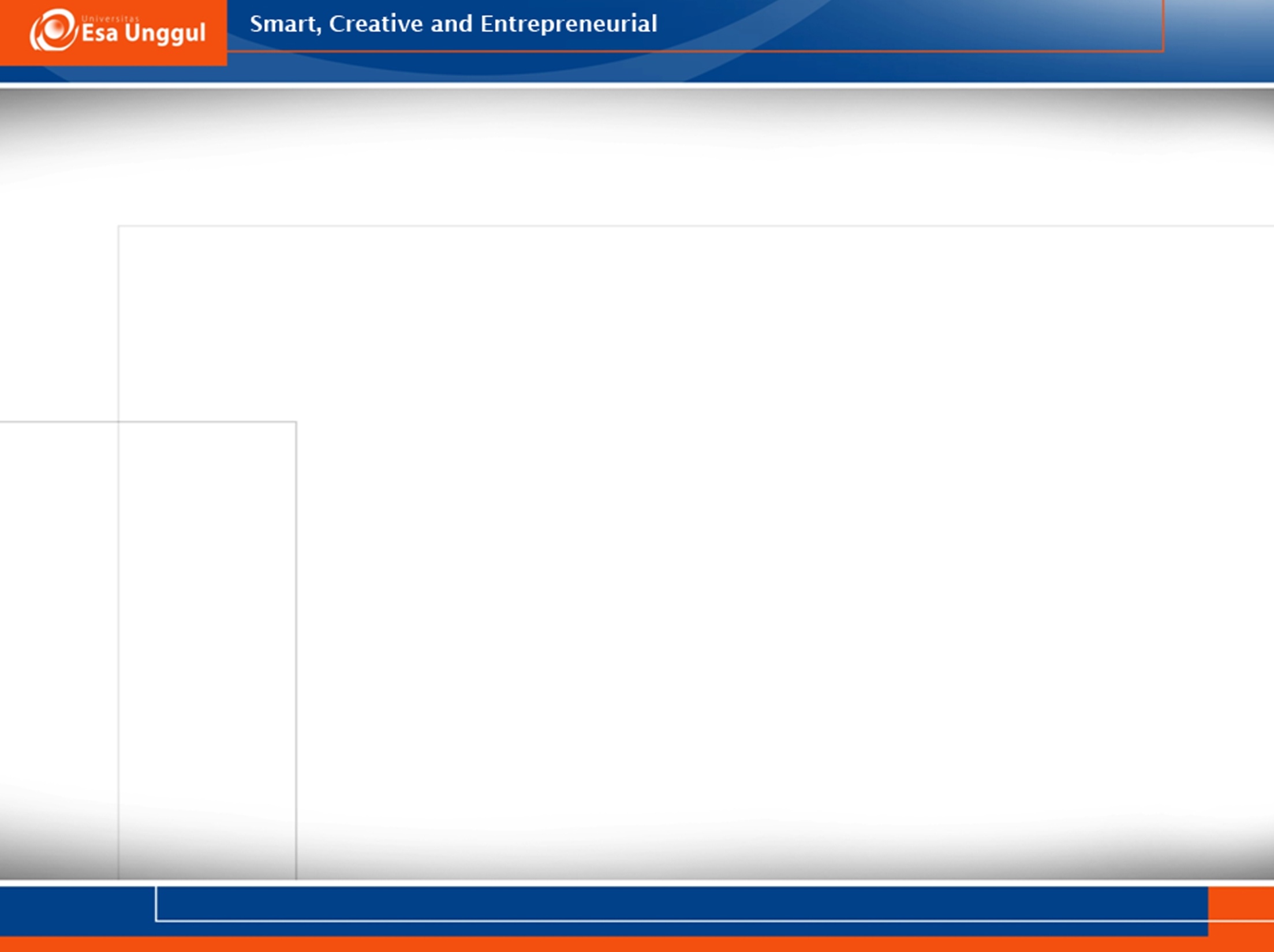 2.2.2 Non simbiotik
Berupa bakteri saprofitik seperti Azotobacter dan Clostridium
Beberapa algae (Cyanobacteria = blue green algae)
Tumbuh di tanah-tanah netral dan alkalin dalam jumlah kecil
Terdapat 2 jenis yaitu :
		- Non heterocystous (Gleocapsa & Oscilatoria)
		- Heterocystous (Anabaena & Nostoc)
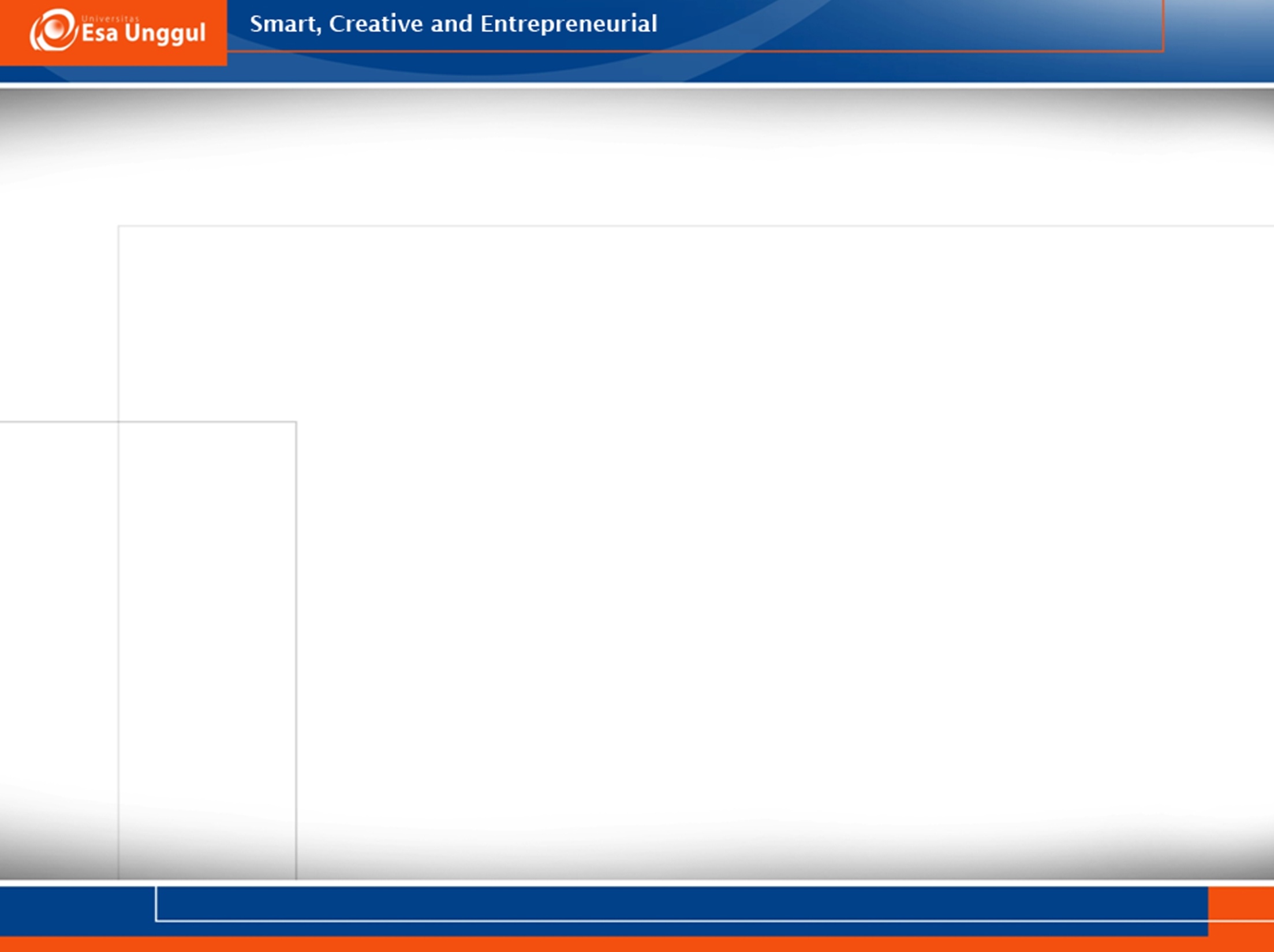 3. Hasil dekomposisi sampah-sampah organik
Nitrogen tanaman sebagian dikembalikan ke tanah dalam bentuk sampah organik (seresah)
Besar seresah bervariasi tergantung beberapa faktor
Kandungan nitrogen dalam seresah bervariasi
contoh : daun lebar 0.8 -2,0%
		        daun konifer 0,6-1,0%
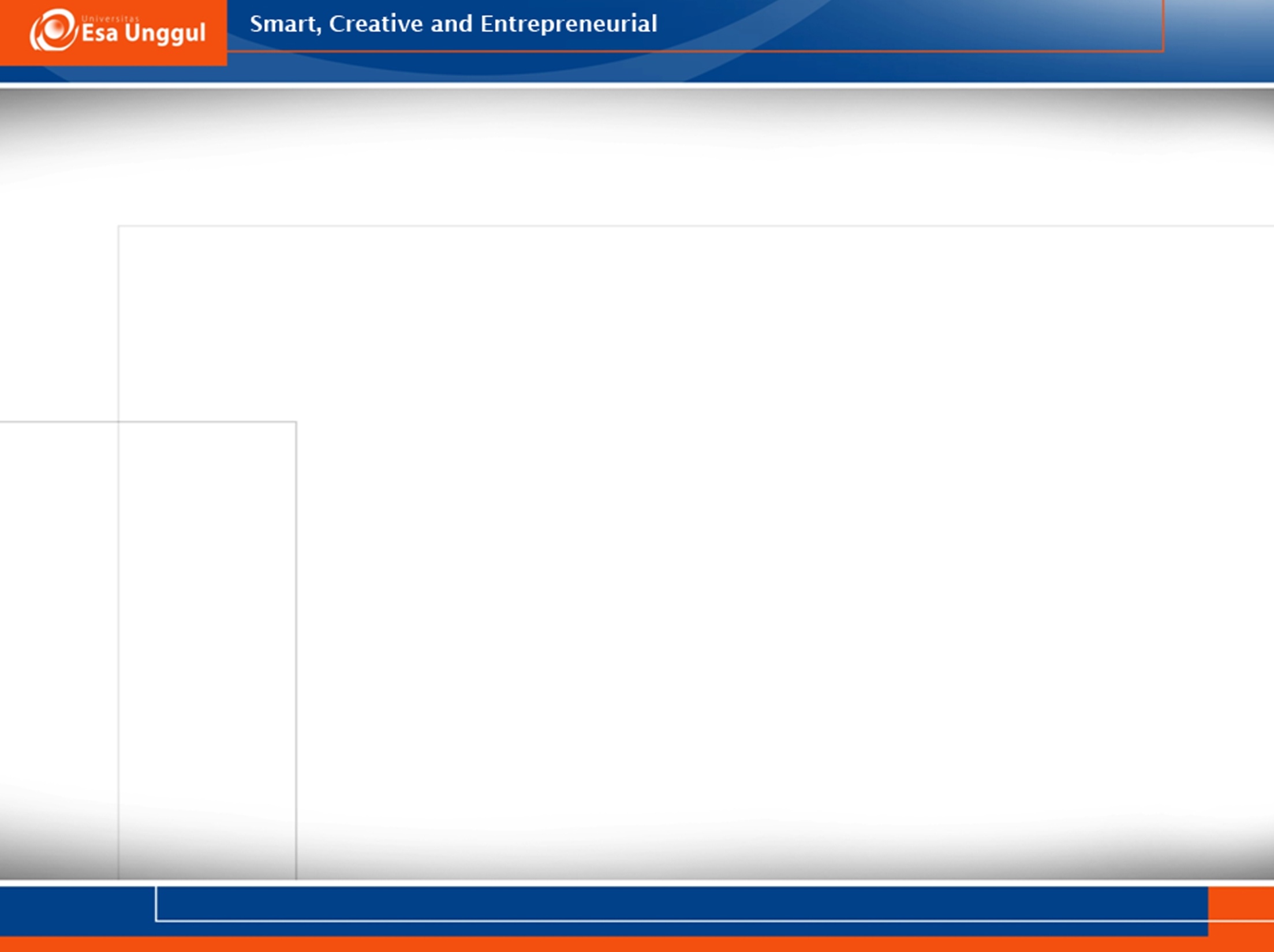 Hilangnya N dari dalam tanah
Digunakan tanaman atau mikroorganisme
NH4+ diikat mineral liat 
NO3- dicuci oleh air hujan (leaching)
Proses denitrifikasi
[Speaker Notes: Mineral liat merupakan komponen penting dalam tanah sehingga keberadaanya dapat menentukan sifat dan ciri tanah.  
Mineral liat illit Struktur mineral liat tipe ini tersusun  dari  dua lempeng Silika-tetrahedron yang mengapit satu lapisan alumina - oktahedron.]
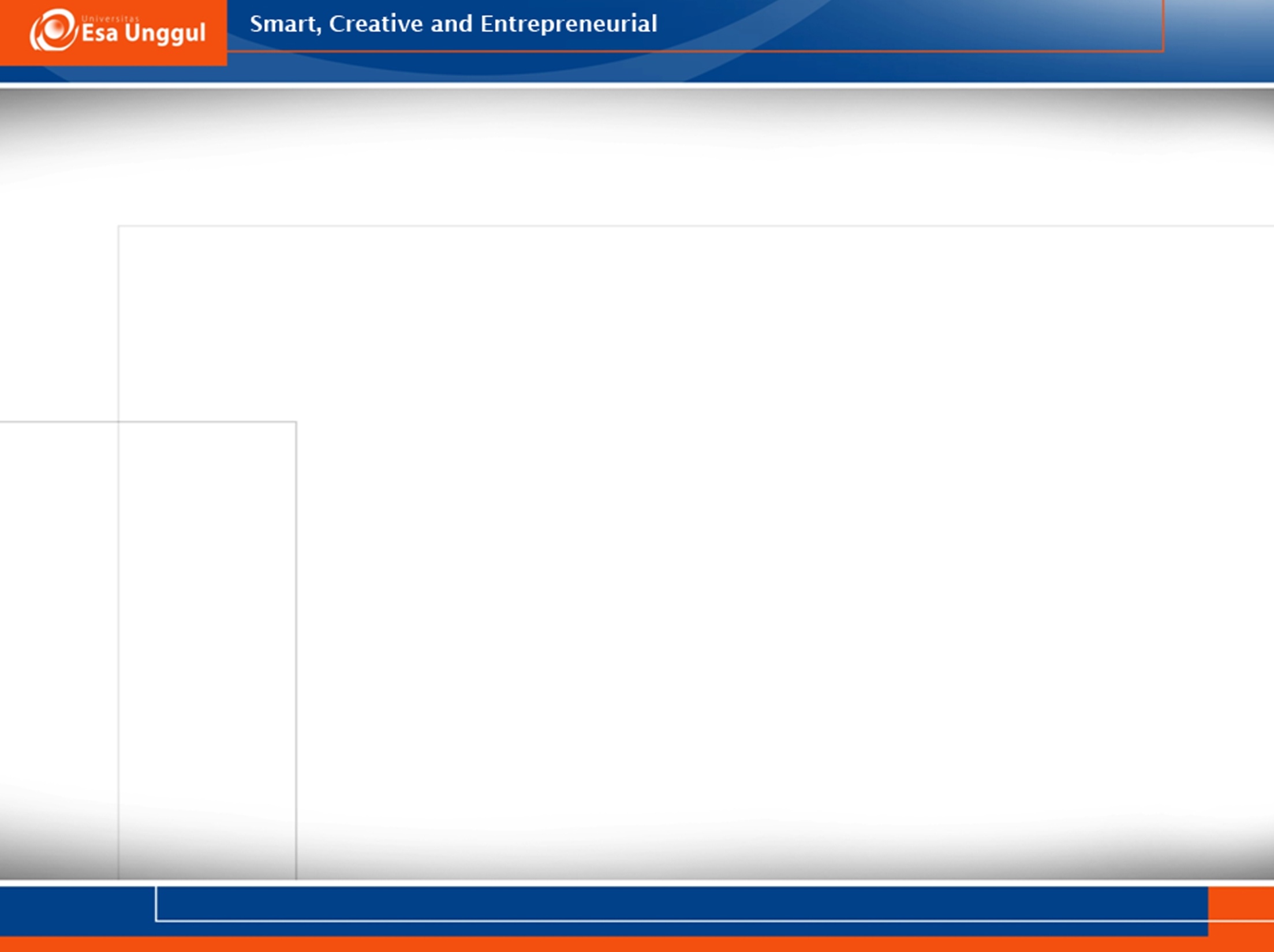 Siklus Nitrogen
Fiksasi Nitrogen
Amonifikasi
Nitrifikasi
Denitrifikasi
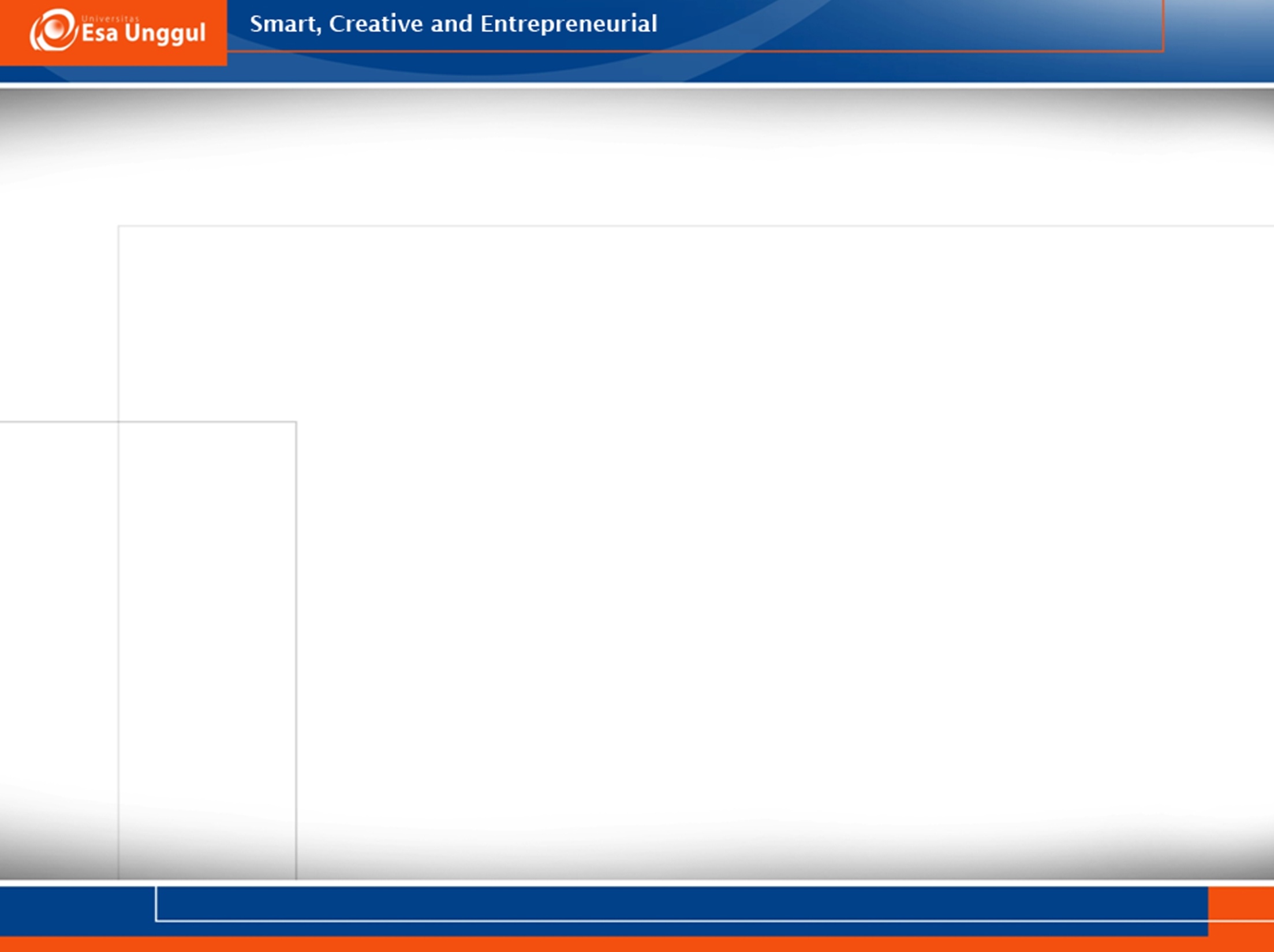 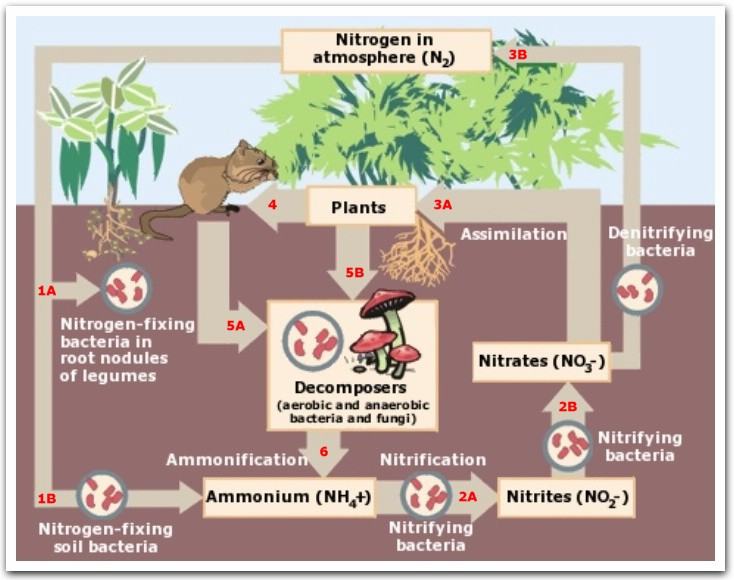 [Speaker Notes: Fiksasi N: pengambilan Nitrogen dari udara, oleh bakteri pengikat nitrogen, ex : Rhizobium pada bintil akar. Bakteri mengubah nitrogen menjadi  
Nitrifikasi adalah proses konversi amonium menjadi nitrat dengan bantuan enzim nitrogenase melalui 2 tahapan yaitu tahap nitritasi dan nitratasi. Nitritasi adalah konversi amonium menjadi nitrit (NO2) dengan bantuan bakteri Nitrosomonas, sedangkan nitratasi adalah konversi nitrit (NO2) menjadi nitrat (NO3) dengan bantuan bakteri Nitrobacter.]
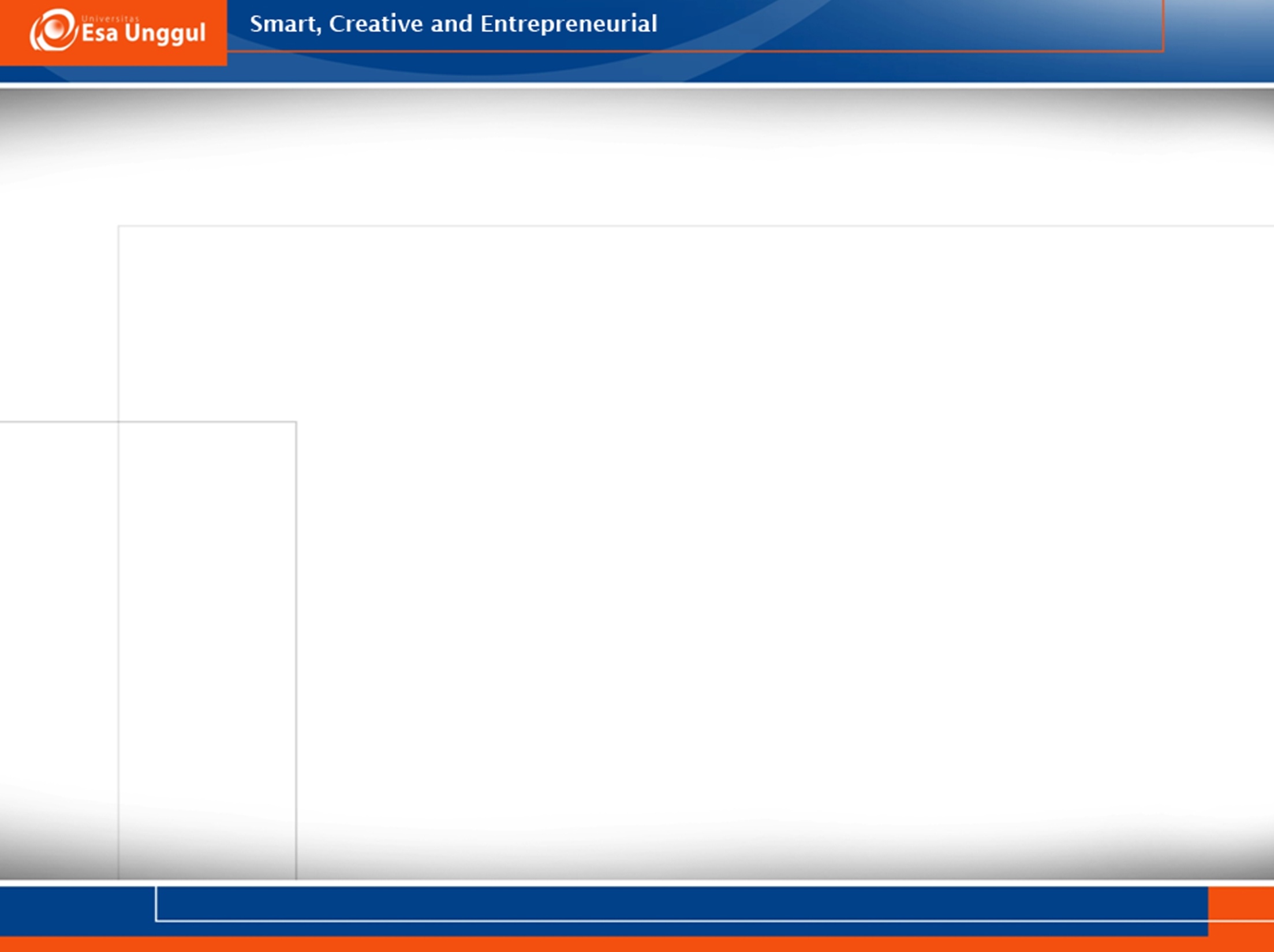 SIKLUS NITROGEN
[Speaker Notes: Siklus secara lengkap (salisburry, 1995)]
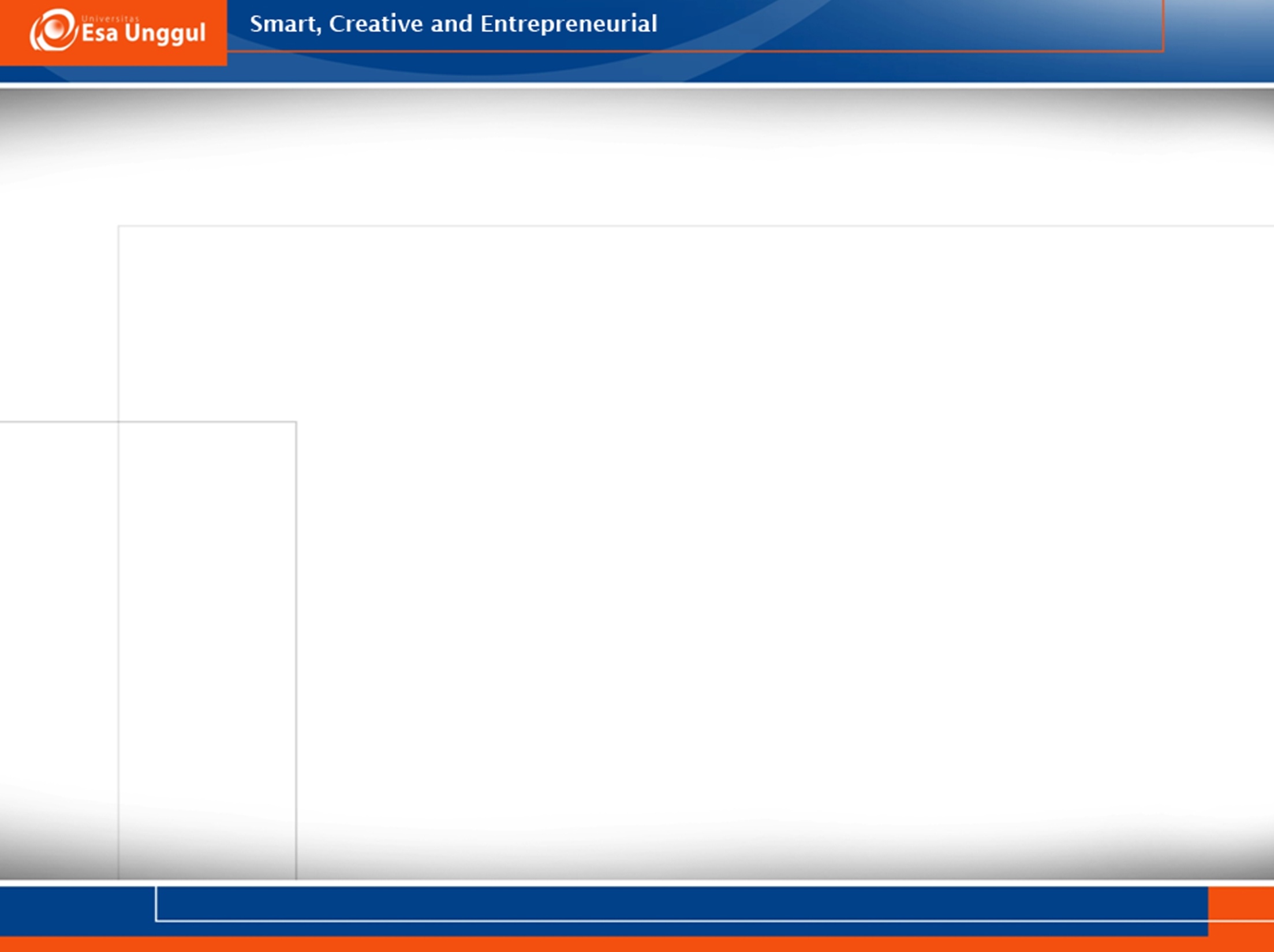 Perubahan bentuk nitrogen dalam tanah
Aminisasi
		Pembentukan senyawa amino dari bahan organik oleh bermacam mikroorganisme
Amonifikasi
		Pembentukan amonium dari senyawa amino oleh mikroorganisme
Nitrifikasi
		Perubahan amonium menjadi nitrit (Nitrosomonas), kemudian menjadi nitrat (Nitrobacter)
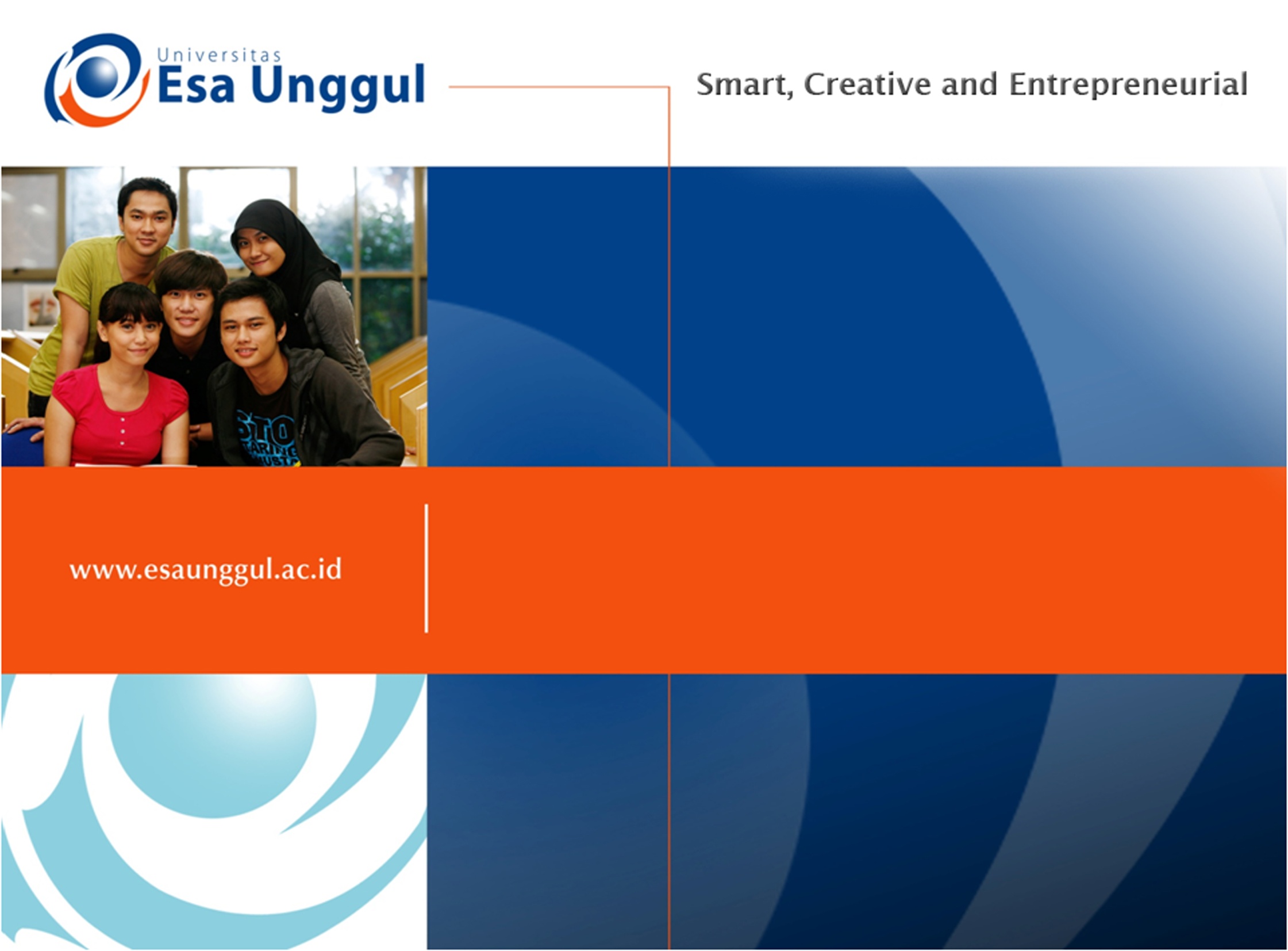 METABOLISME SULFUR
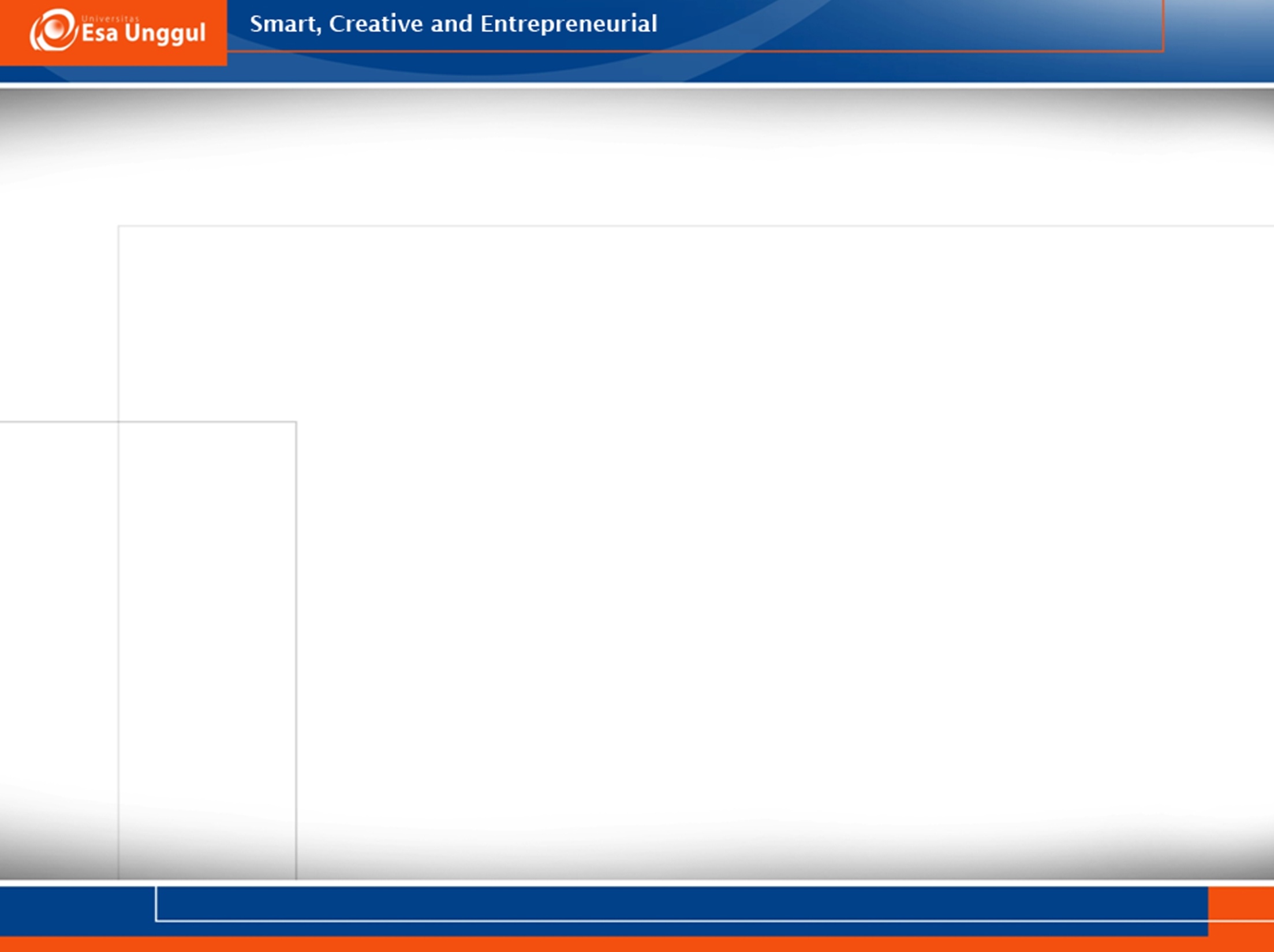 Pengertian Sulfur
Sulfur diserap dalam bentuk SO4, zat ini merupakan bagian dari protein yang terdapat dalam bentuk: Cystein, methionin dan thiamine.
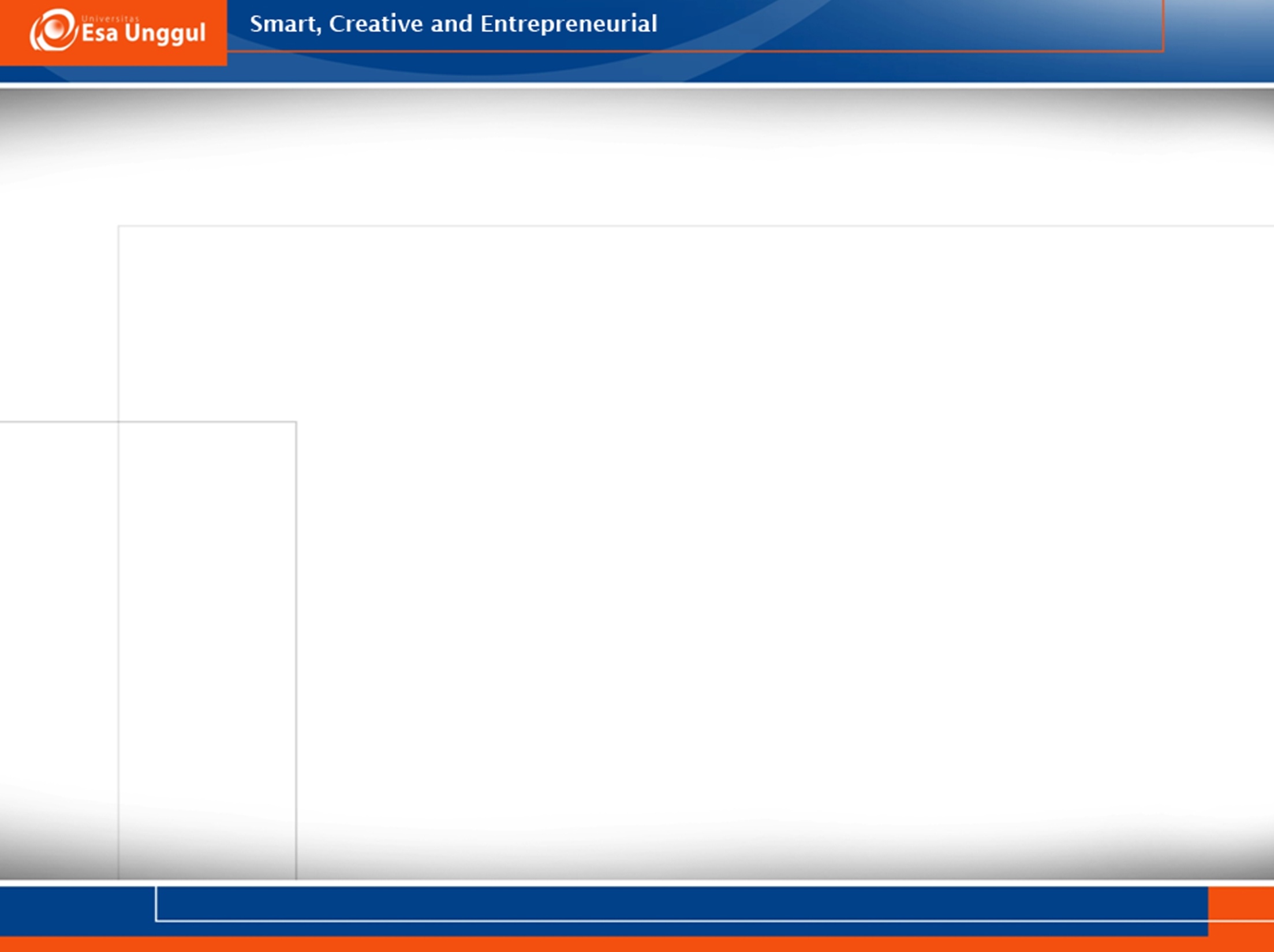 Unsur  S banyak terdapat di dalam tanah 
Kelebihan unsur S dapat menimbulkan keracunan pada tanaman

Sumber-sumber Sulfur :
1. Sisa-sisa tanaman dan jasad renik/serangga yang telah melapuk khususnya dari zat protein.
2. Berasal dari pupuk amonium sulfat, lebih banyak mengandung sulfur dibandingkan dengan N nya.
3. Superfosfat, kandungan fosfat dan sulfurnya seimbang.
34
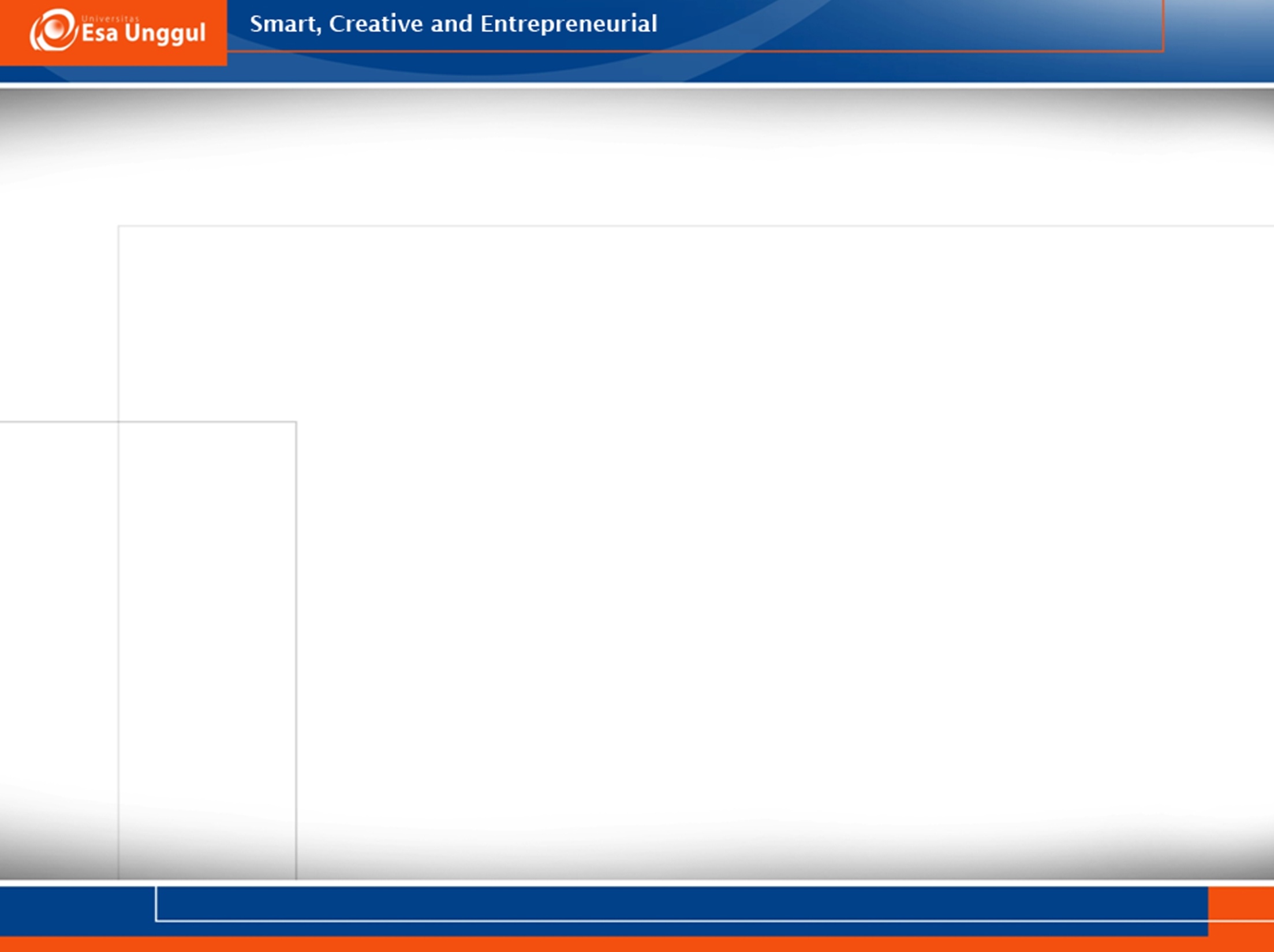 Sulfur terdapat dalam bentuk sulfat anorganik.
Sulfur direduksi oleh bakteri menjadi sulfida dan kadang-kadang terdapat dalam bentuk sulfur dioksida atau hidrogen sulfida. 
Contoh bakteri : 
Desulfomaculum
Desulfibrio 
Keduanya akan mereduksi sulfat menjadi sulfida dalam bentuk hidrogen sulfida (H2S)
[Speaker Notes: Belerang yang larut di dalam air akan diserap akar tanaman (terutama tanaman muda) pada pertumbuhan permulaan dan perkembangannya.
	Biji tanaman terdapat kandungan zat belerangnya cukup banyak sekitar 50 % dari jumlah kandungan unsur fosfat.
	terdapat pada tanaman jenis leguminoceae karena pada tanaman legum sulfur sangat penting untuk pembentukan nodula (bintil-bintil akar,kekurangan sulfur gejalanya khlorosis, kecuali pada pucuk).

Bakteri Desulfomaculum dan bakteri Desulfibrio akan mereduksi sulfat menjadi sulfida dalam bentuk hidrogen sulfida (H2S)]
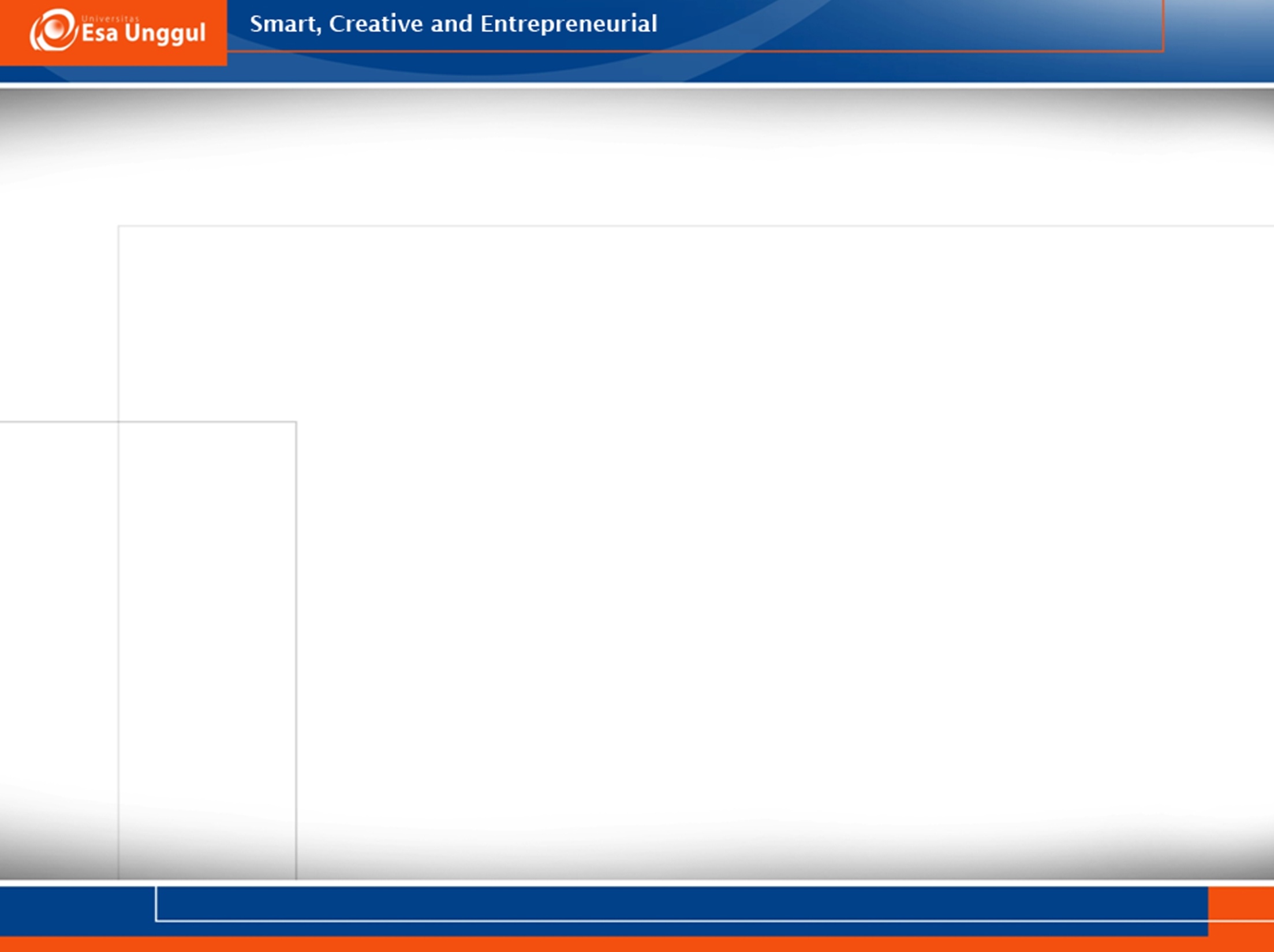 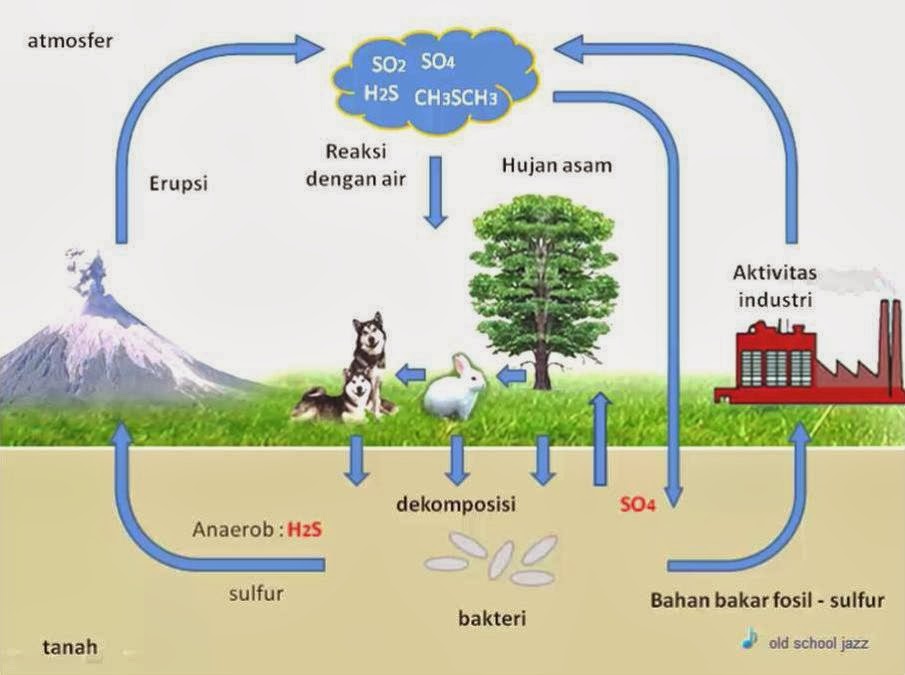